Mise en place du jeu
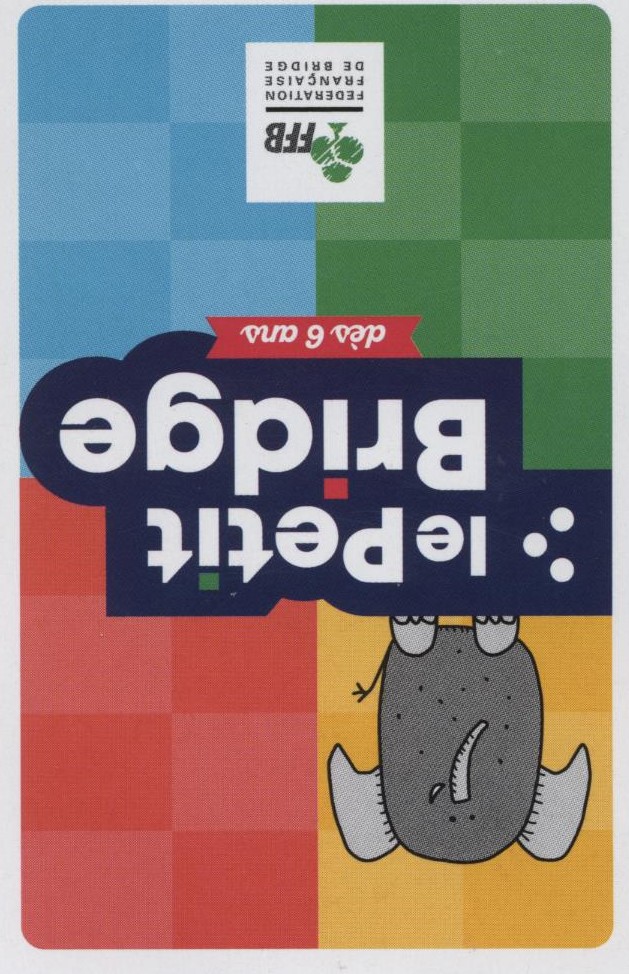 Document réalisé par Michel Gouy (michelgouy@yahoo.fr)
Le jeu contient     …     cartes réparties en  …    familles de … Cartes.
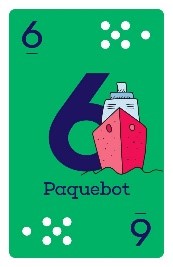 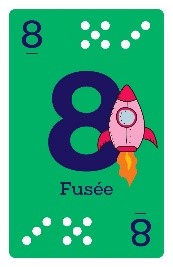 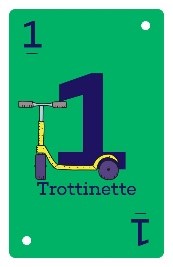 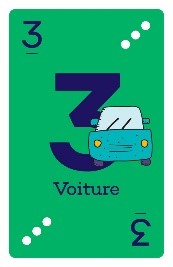 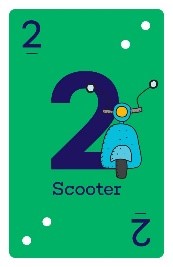 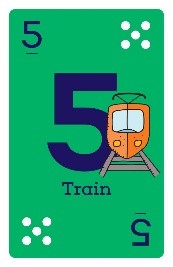 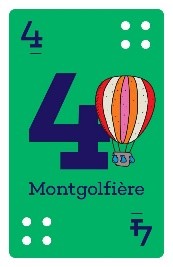 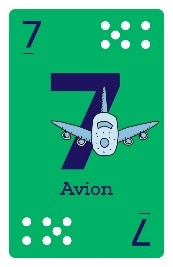 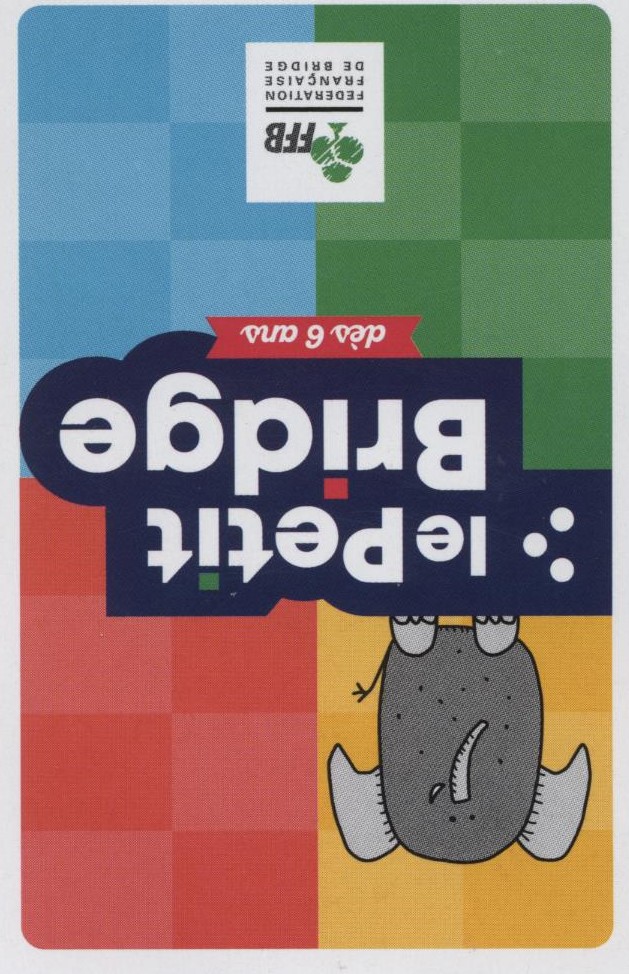 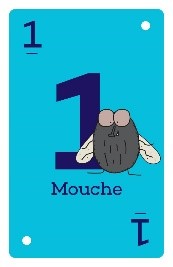 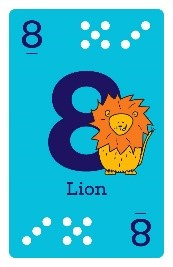 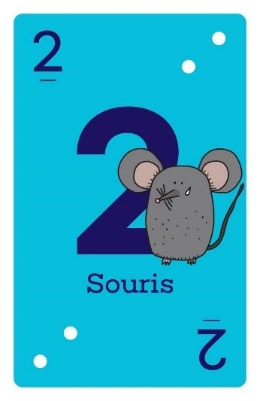 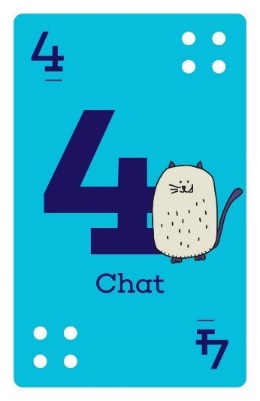 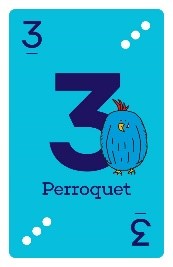 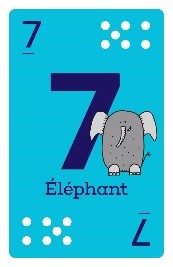 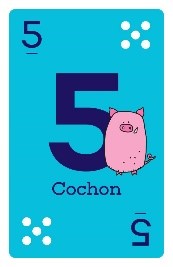 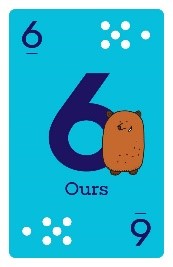 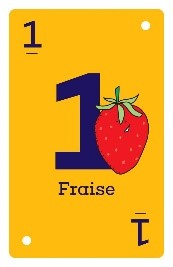 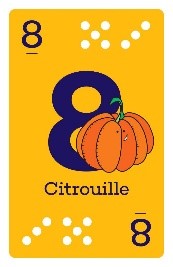 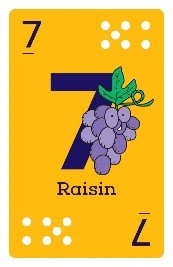 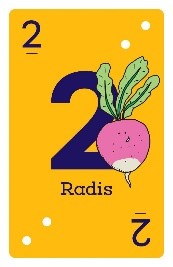 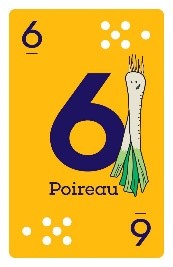 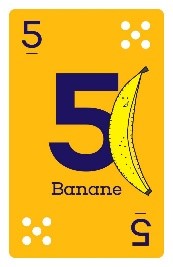 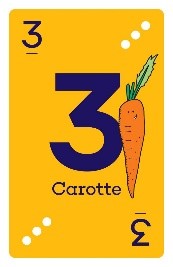 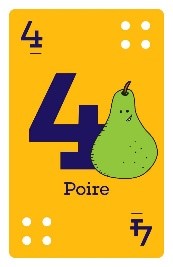 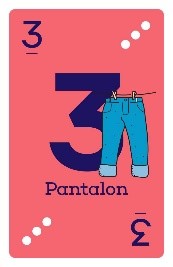 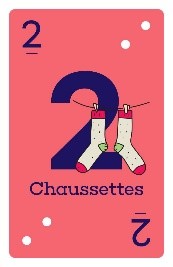 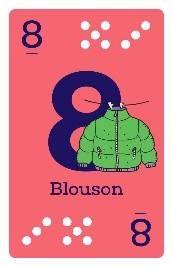 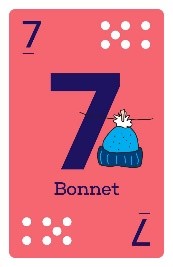 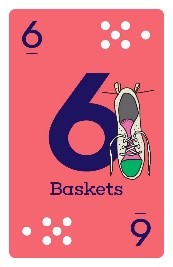 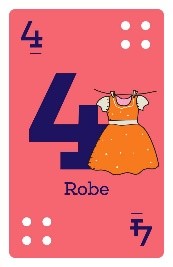 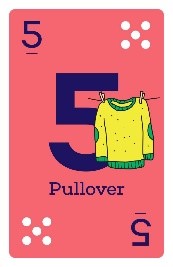 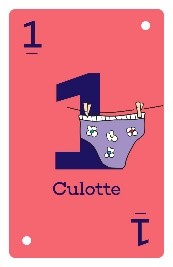 Deux équipes vont s’affronter:

Océane/Ewen          contre     Noémie/Simon
Noémie
Ewen
Océane
Simon
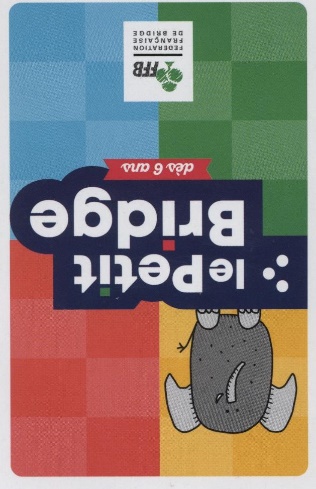 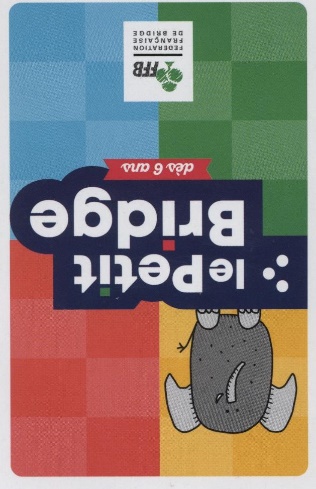 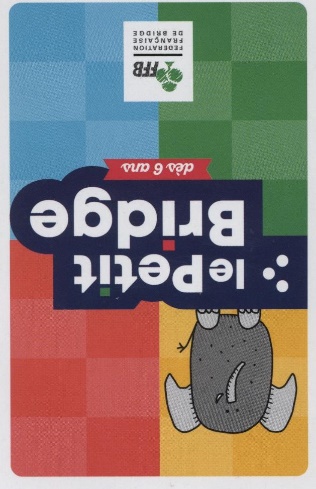 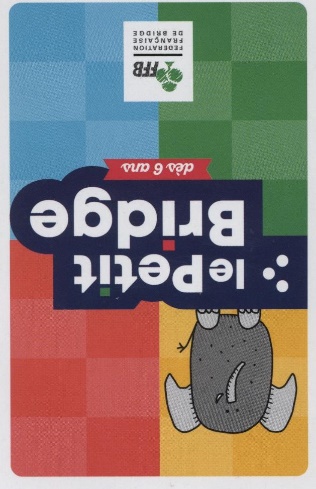 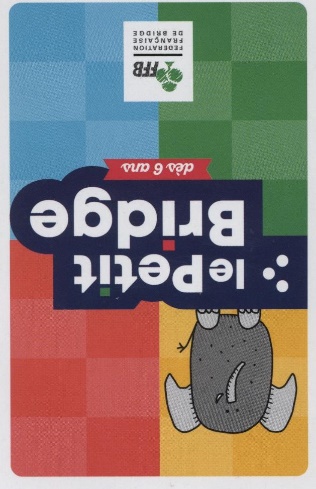 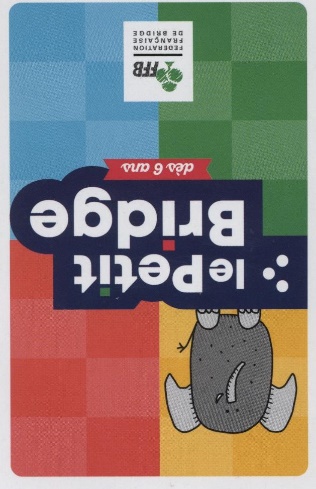 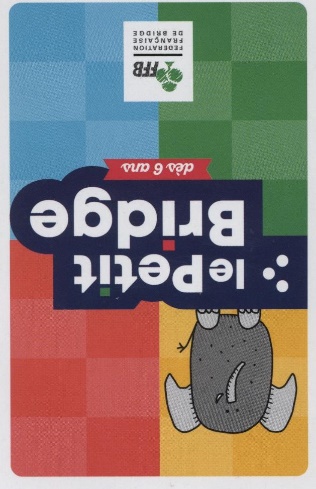 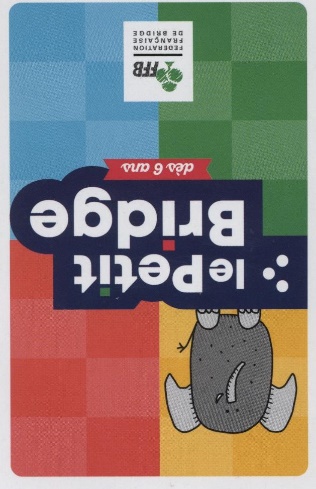 Un des joueurs distribue les cartes. Ici, Océane a cette chance.
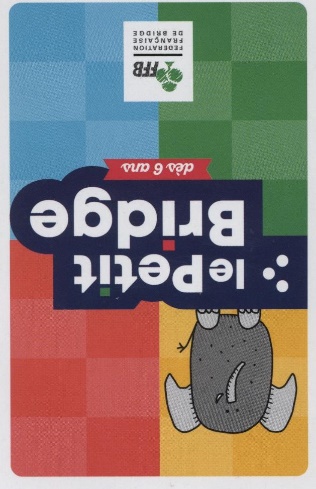 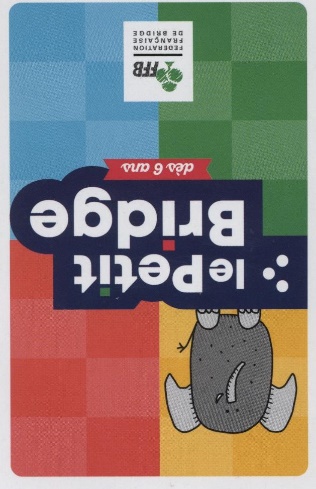 Noémie
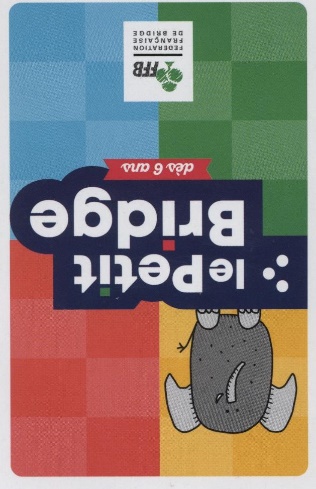 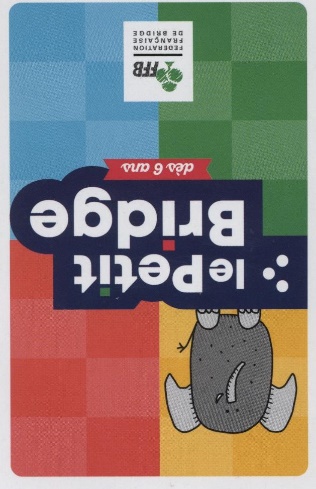 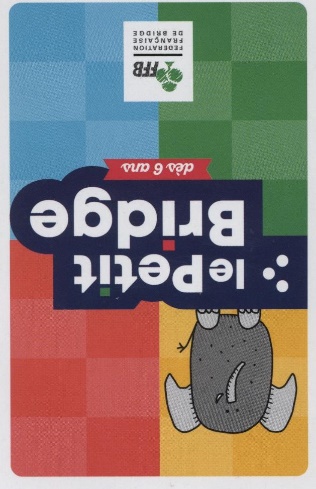 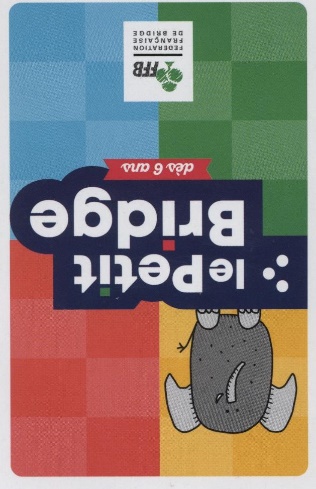 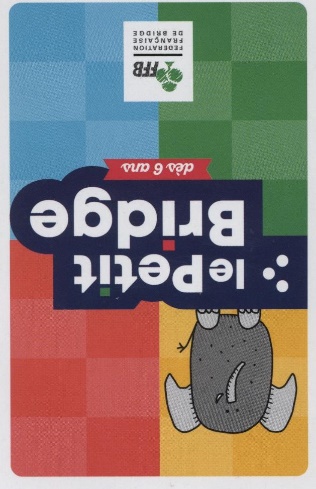 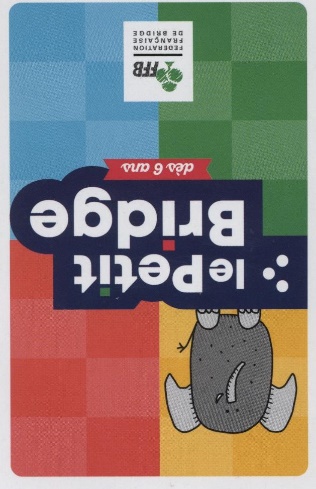 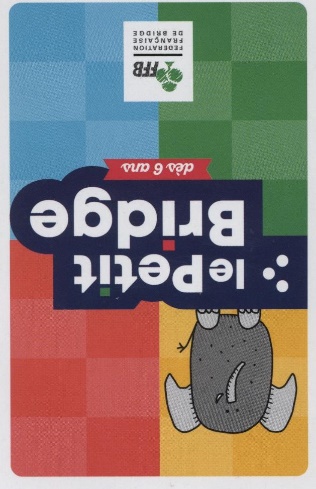 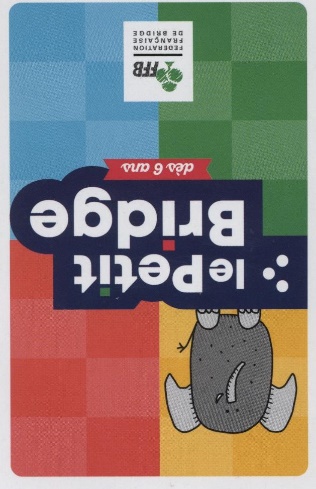 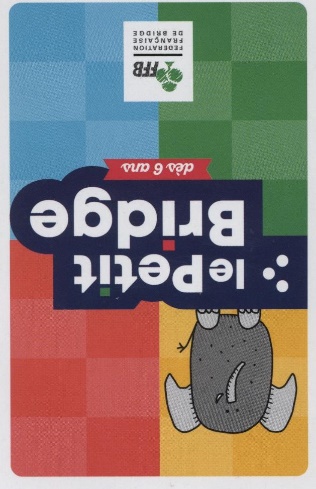 Ewen
Océane
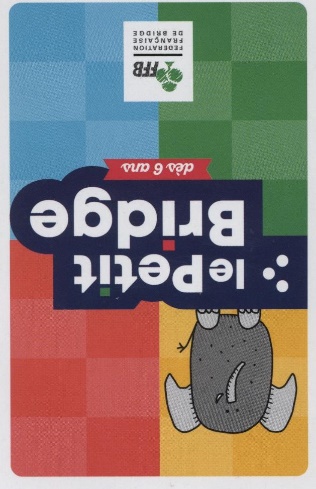 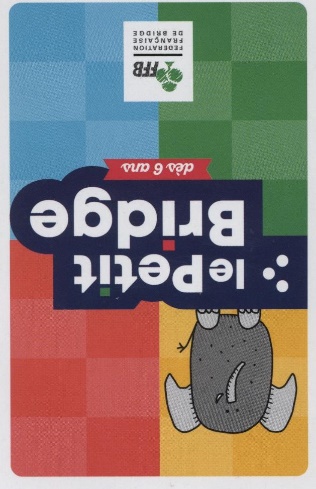 Simon
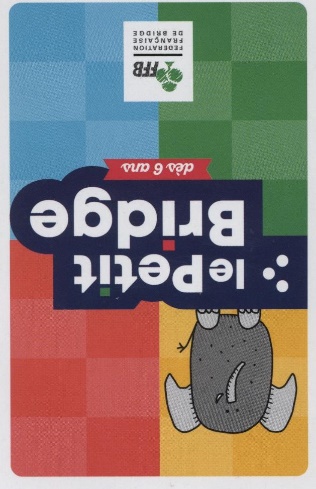 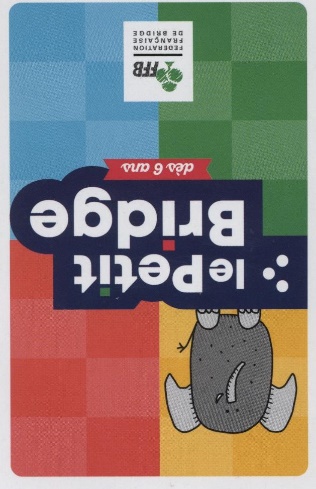 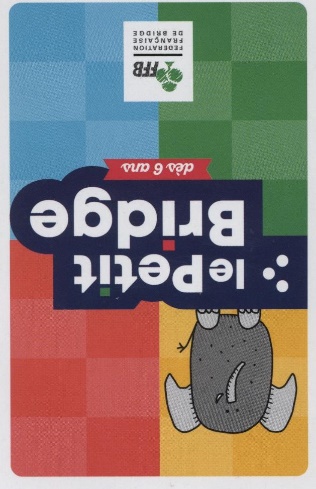 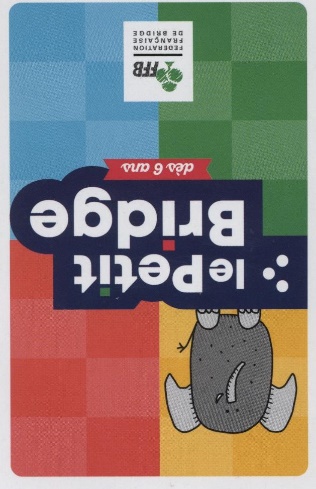 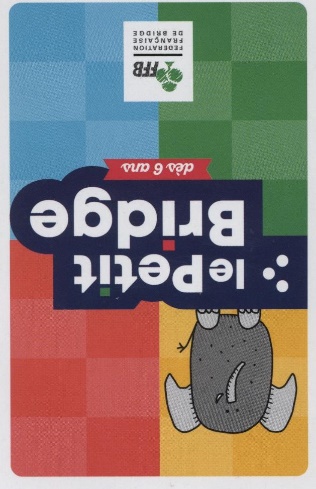 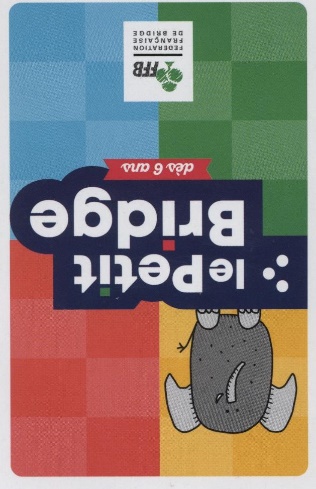 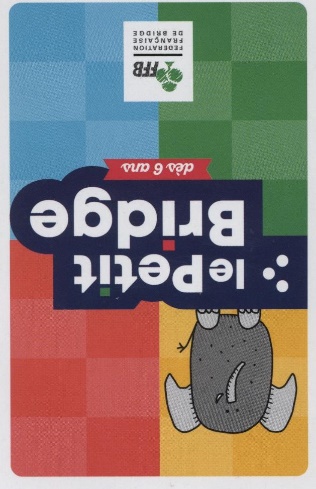 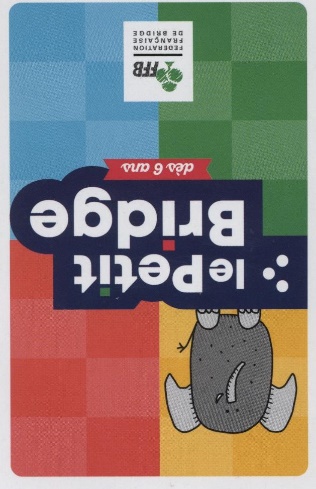 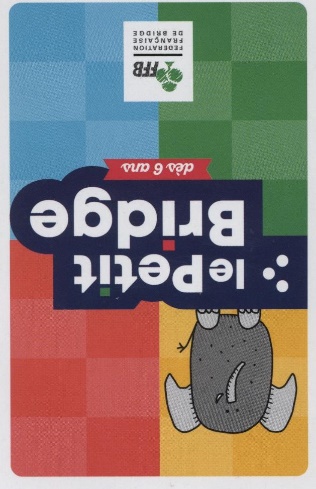 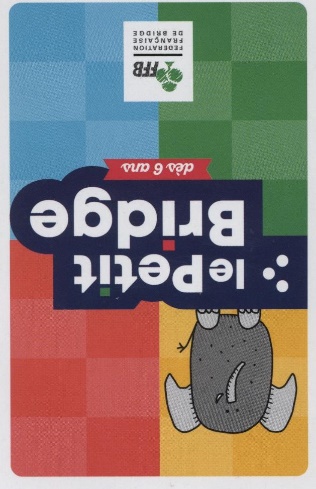 Des questions possibles

Quel est le premier joueur recevant une carte? Quel est celui qui reçoit la dernière carte?
Dans quel sens distribue-t-on les cartes? 
Toutes les cartes sont-elles distribuées?
Connaissez-vous des jeux pour lesquels ce n’est pas le cas? 
Combien chaque joueur a-t-il de cartes?
Attention, avant de jouer, Chaque joueur doit vérifier qu’il a bien huit cartes!
On peut faire comme ceci
Ou faire deux tas de quatre cartes 
Ou faire ….
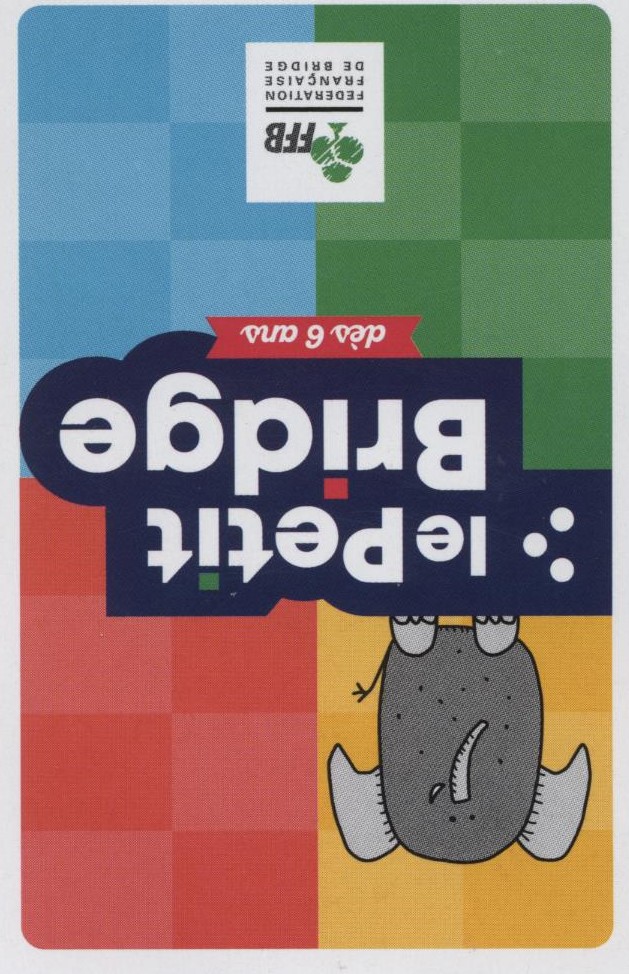 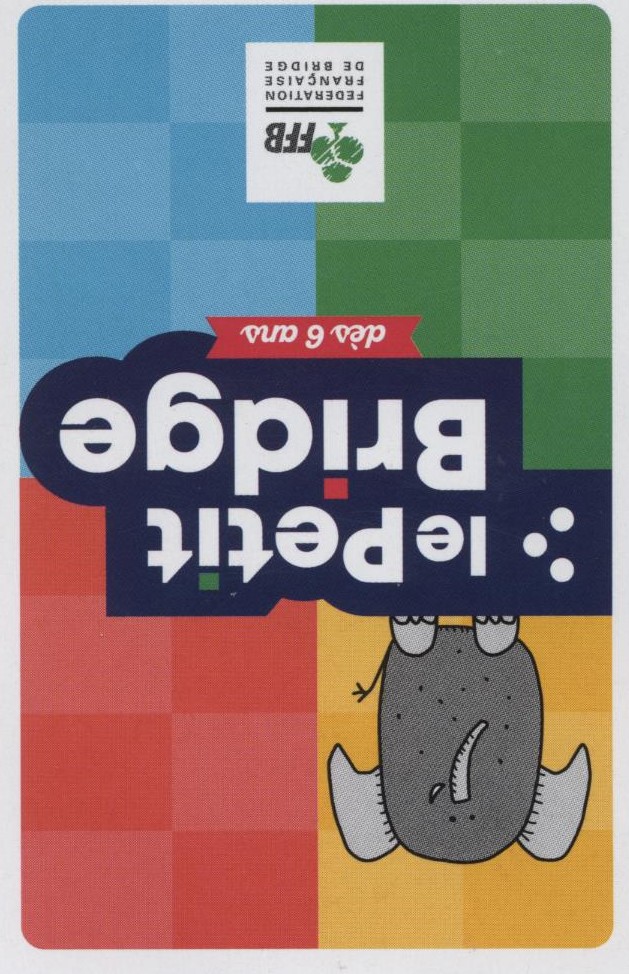 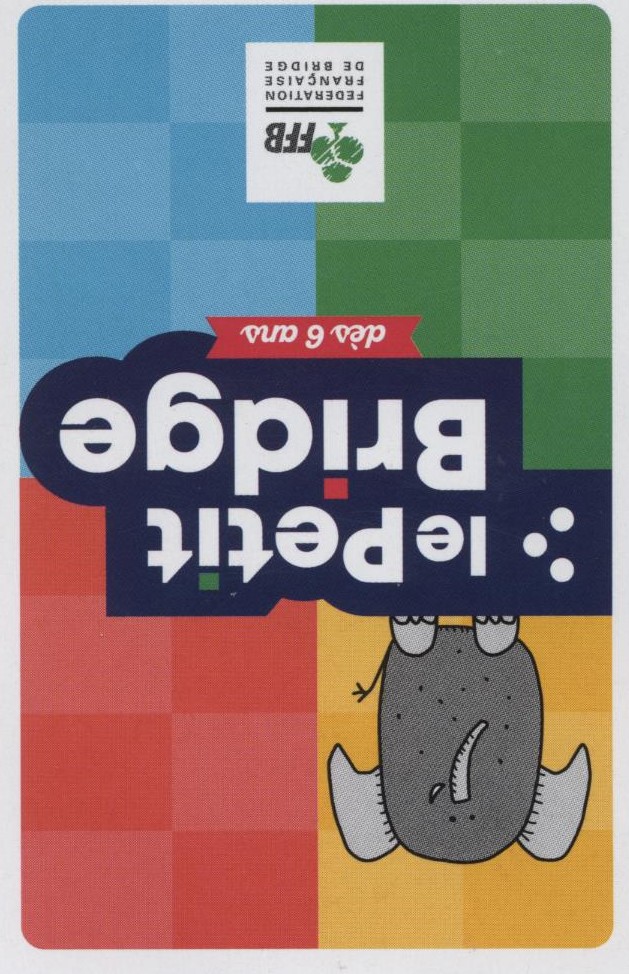 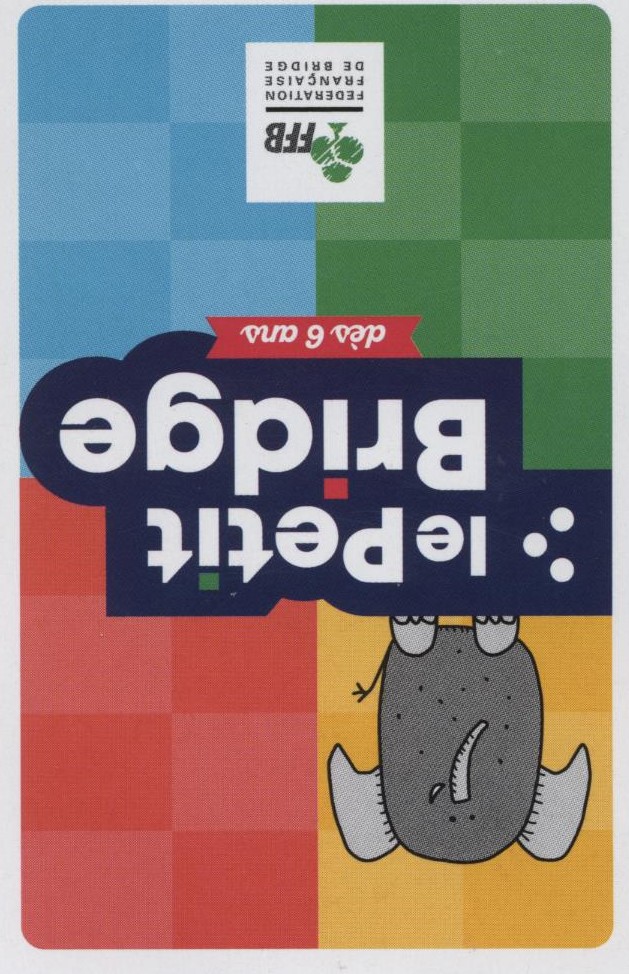 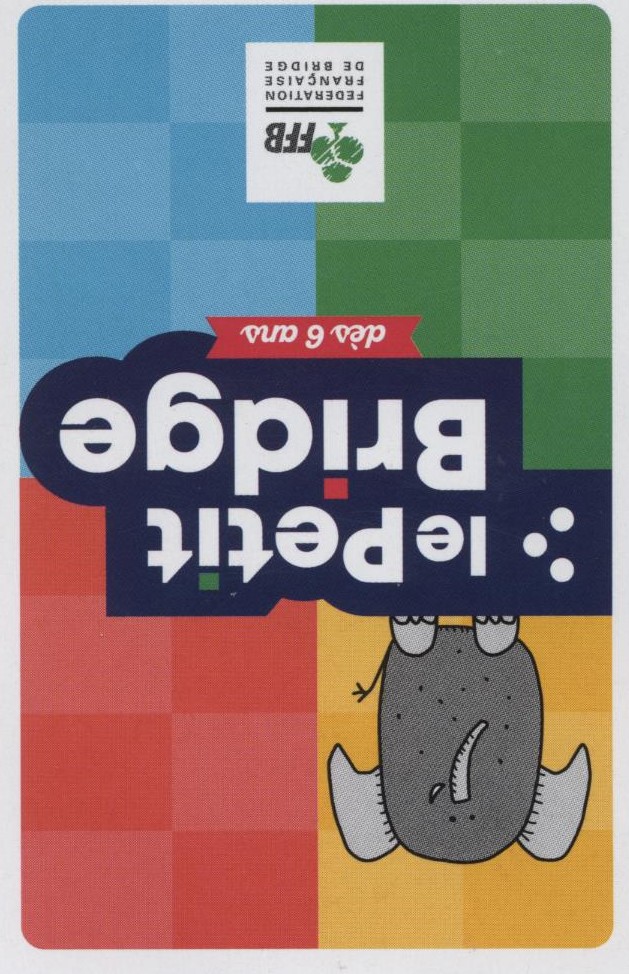 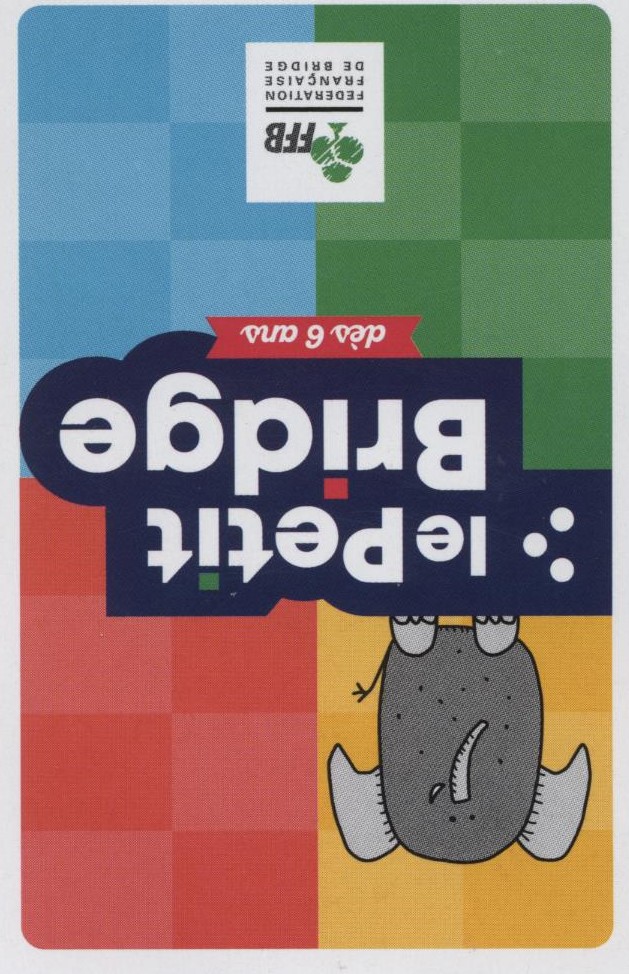 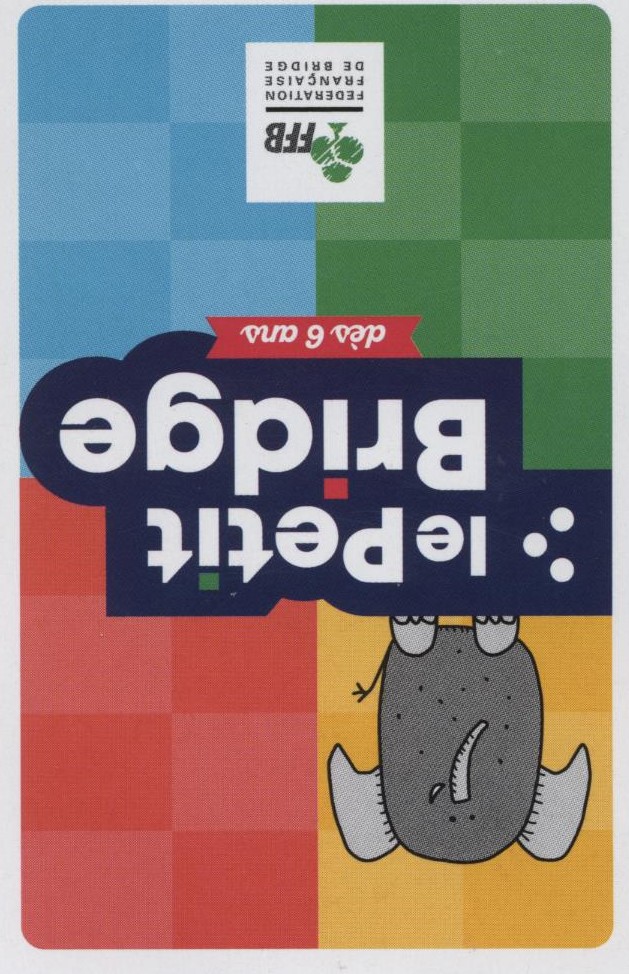 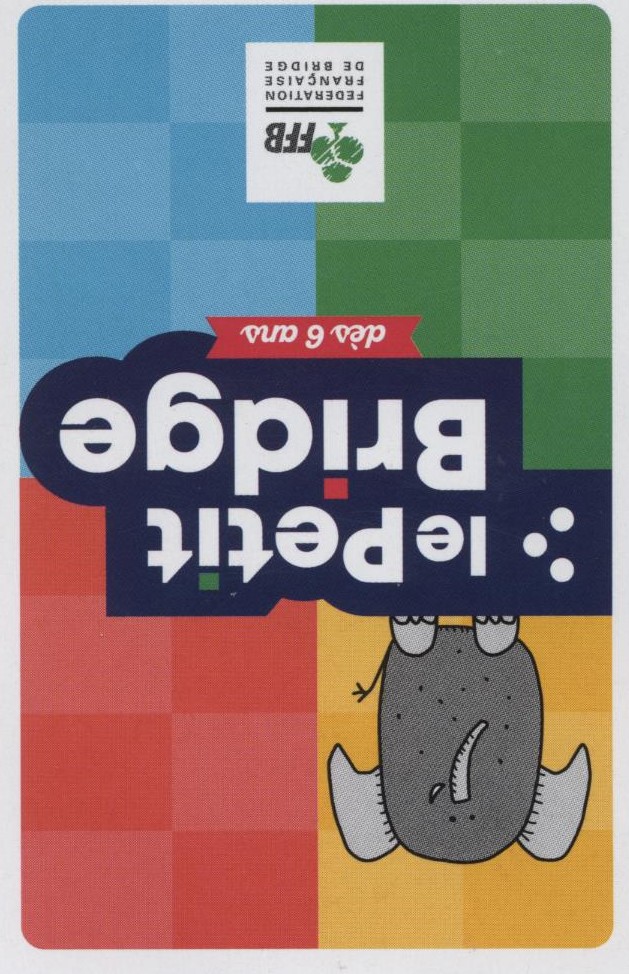 Voici mes huit cartes. Cliquer plusieurs fois et deviner ce que je fais avec mon jeu?
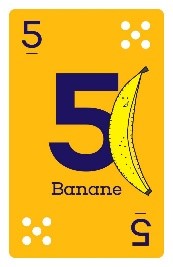 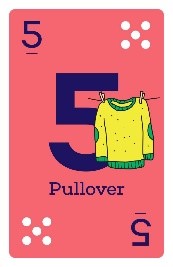 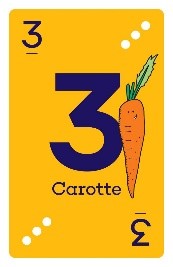 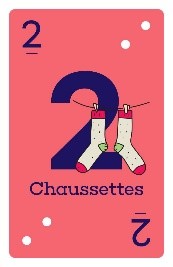 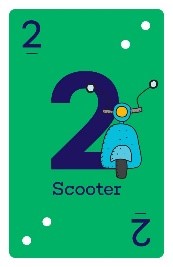 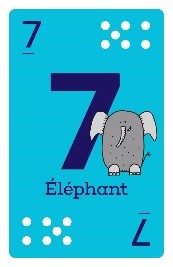 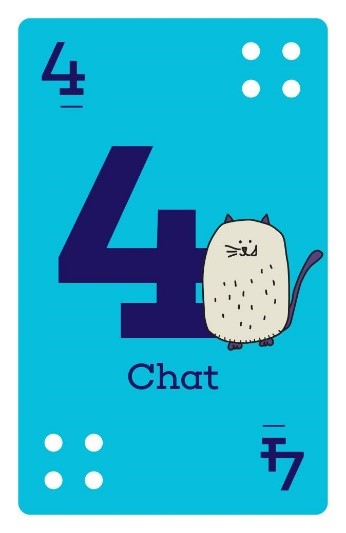 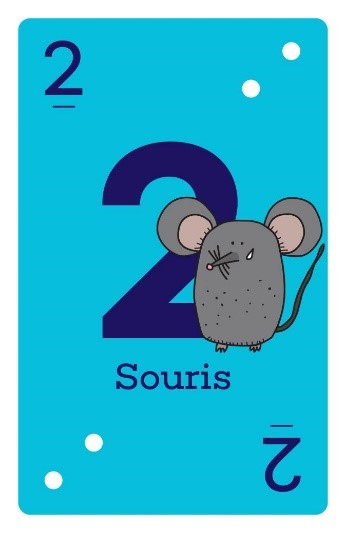 La règle du jeu
Celui qui a distribué entame 
(il met donc une première carte sur la table)
Océane a distribué.
Voici ce qu’elle voit (cliquer)
Elle entame (cliquer)
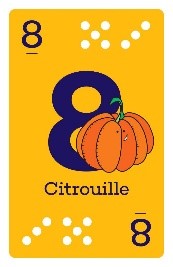 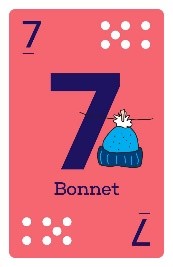 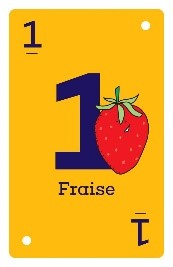 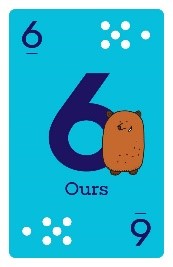 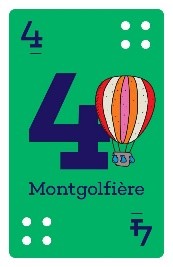 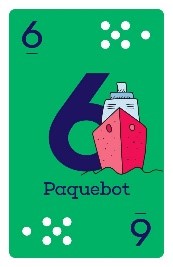 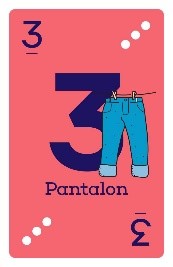 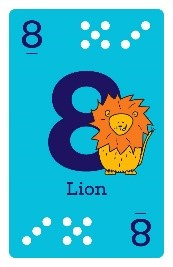 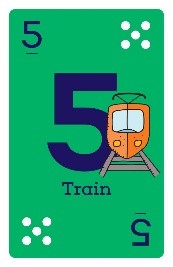 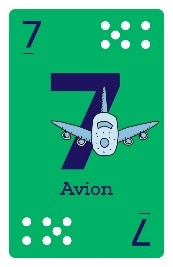 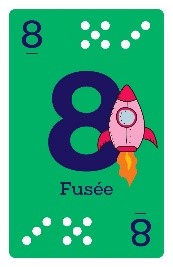 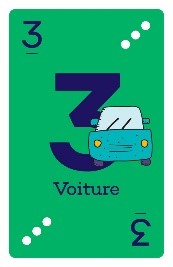 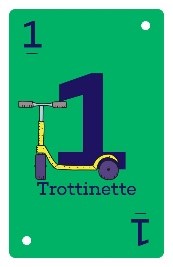 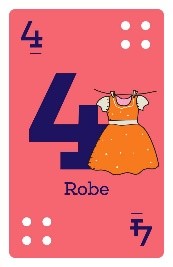 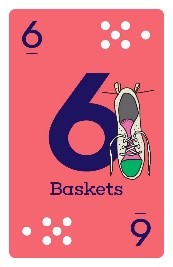 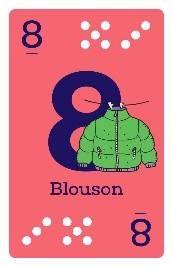 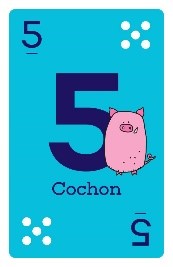 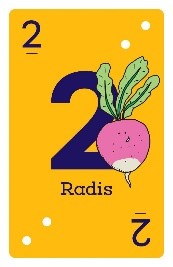 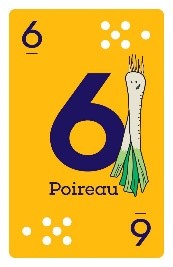 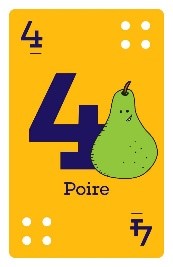 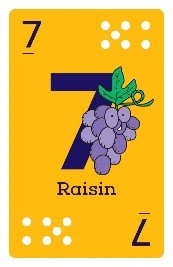 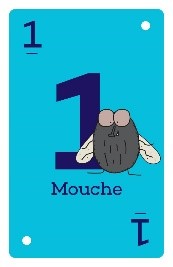 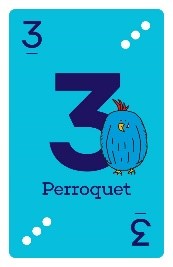 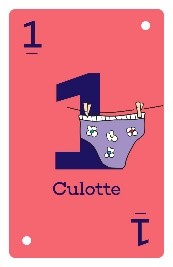 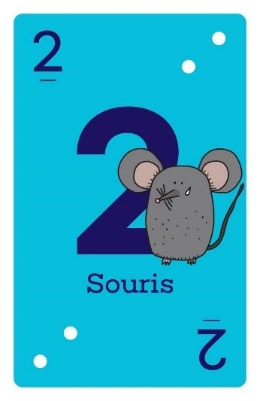 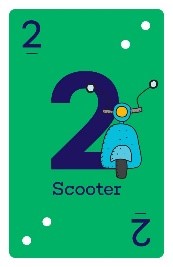 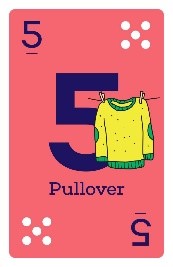 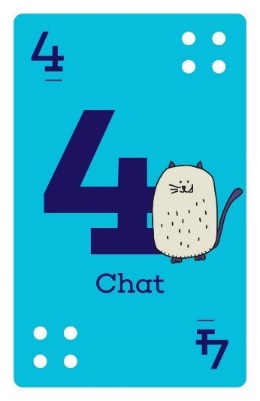 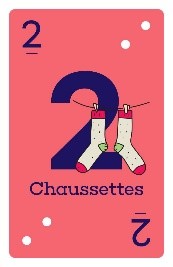 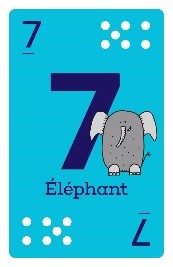 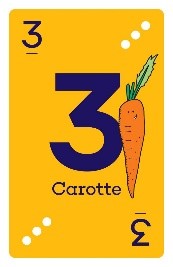 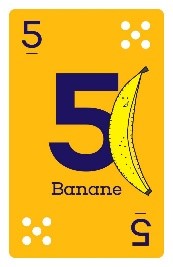 Océane joue le huit vert. Observer ce qui se passe.
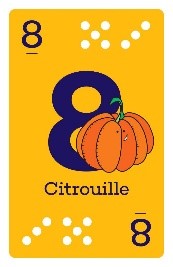 L’endormi
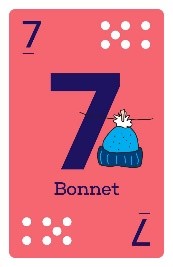 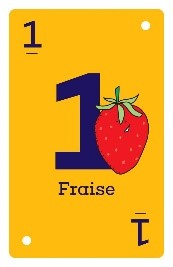 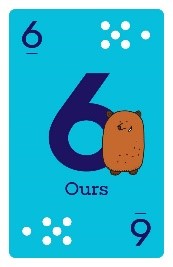 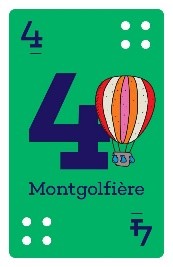 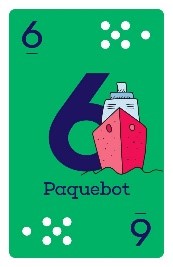 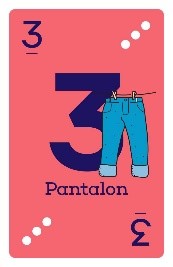 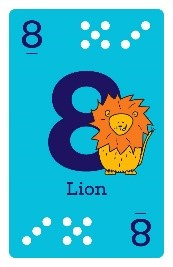 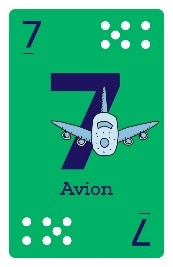 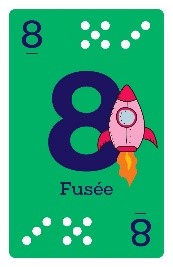 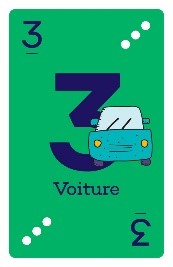 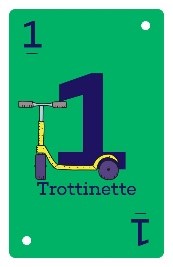 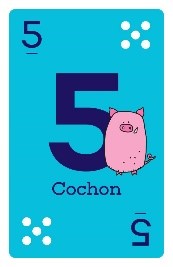 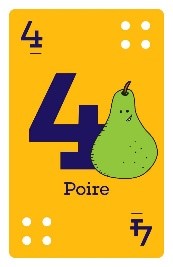 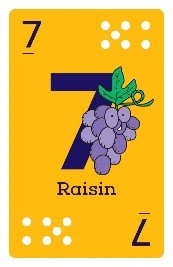 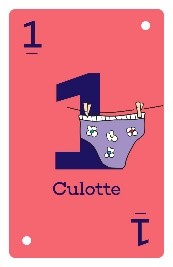 Le joueur qui le suit doit étaler son jeu et sera l’endormi pour cette partie. Ne pouvant pas jouer. Qui peut bien jouer à sa place?

Observons ce que chacun voit désormais
Océane verra son jeu, celui de l’endormi et les cartes jouées par ceux qui la précèdent
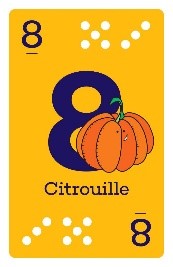 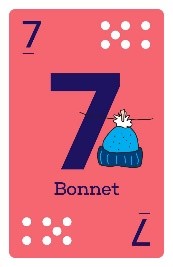 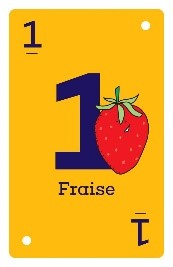 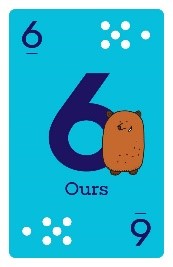 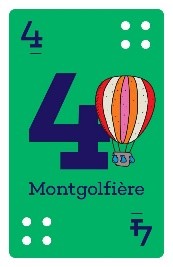 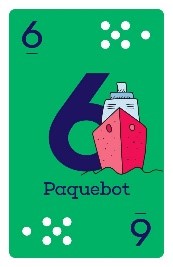 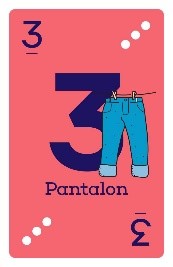 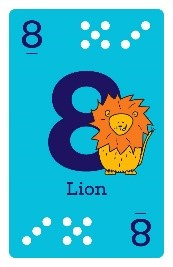 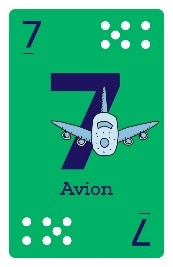 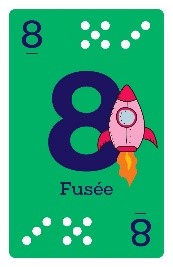 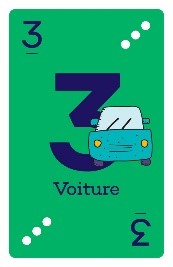 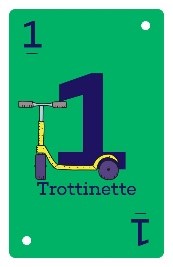 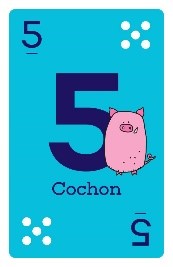 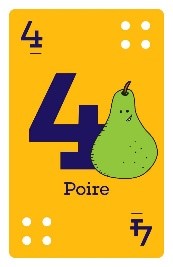 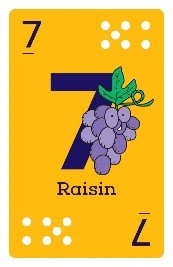 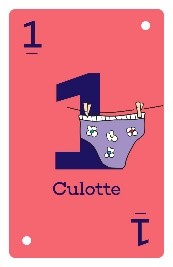 Ewen verra son jeu, celui de l’endormi et les cartes jouées par ceux qui le précèdent
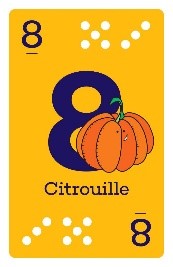 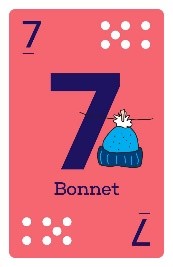 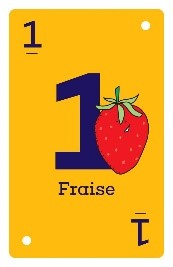 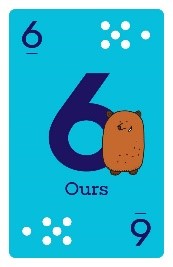 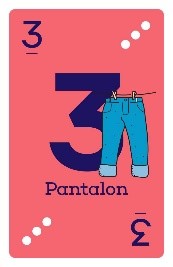 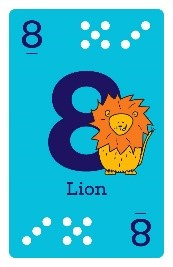 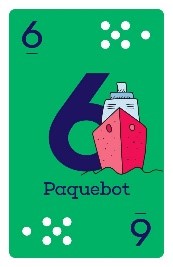 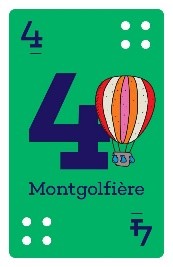 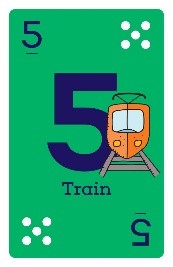 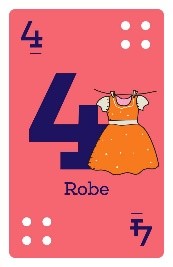 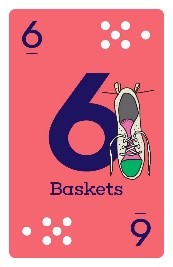 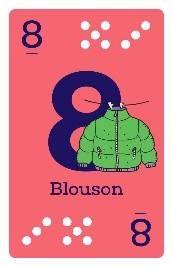 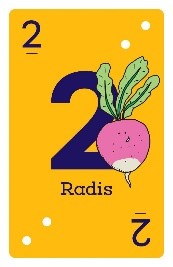 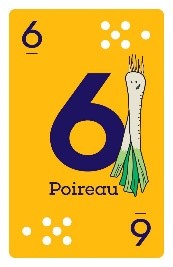 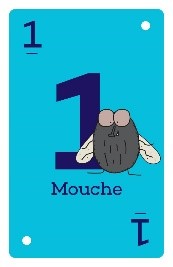 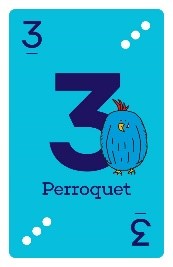 Simon verra son jeu, celui de l’endormi et  les cartes jouées par ceux qui le précèdent .  Par ailleurs, il jouera pour son partenaire.
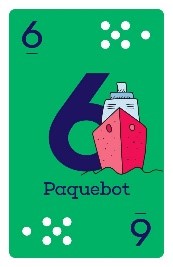 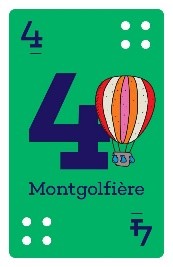 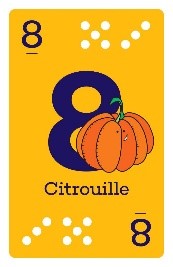 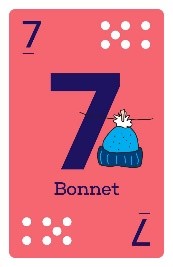 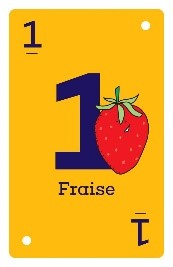 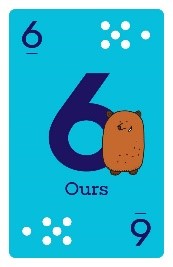 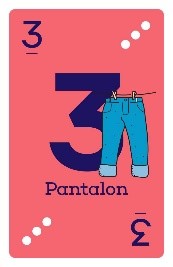 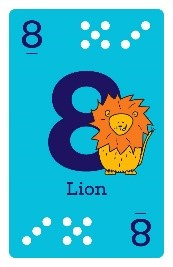 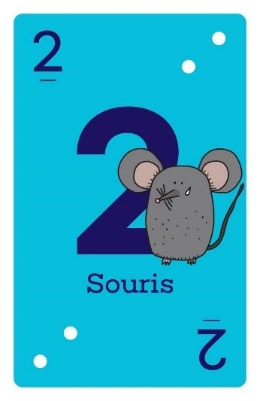 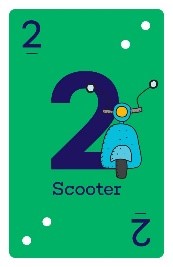 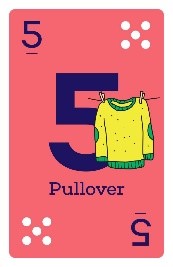 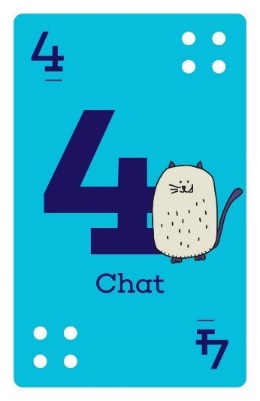 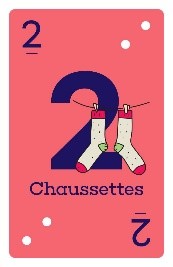 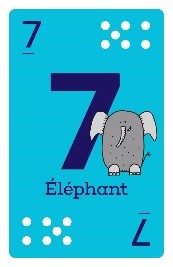 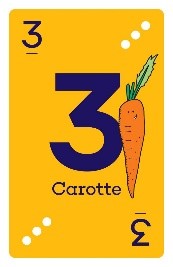 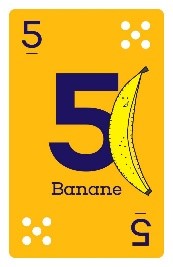 Allons-y, jouons !!
Océane joue le huit vert
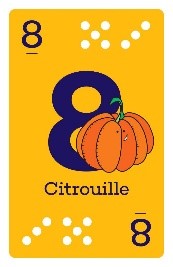 L’endormi
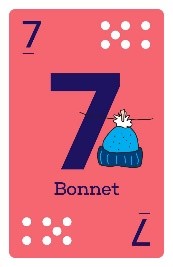 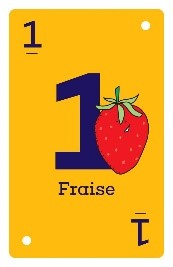 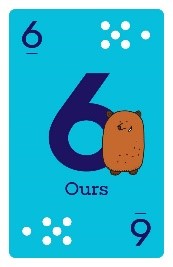 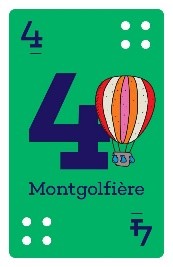 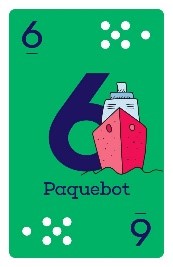 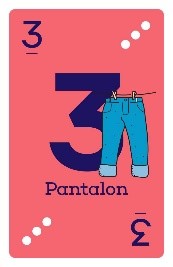 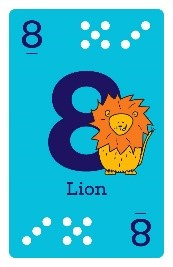 Ewen joue
Simon indique à son partenaire la carte à mettre.
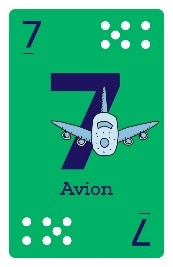 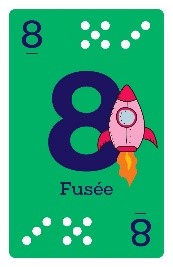 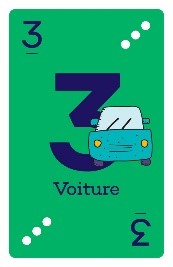 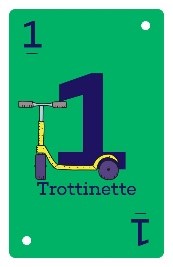 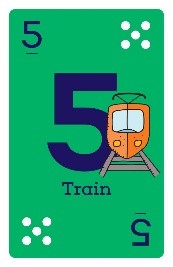 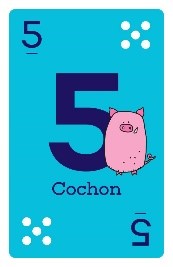 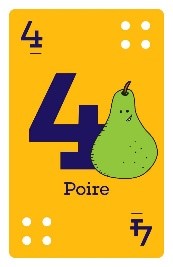 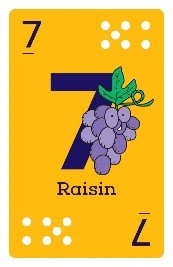 Simon joue
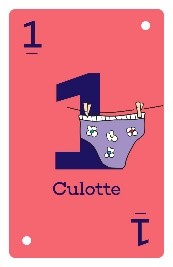 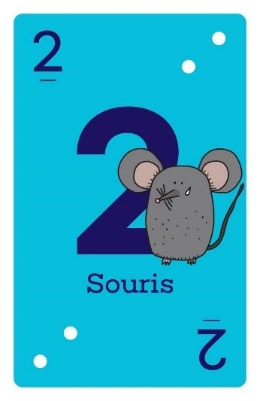 Tu mets le 4 Vert
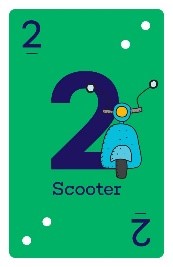 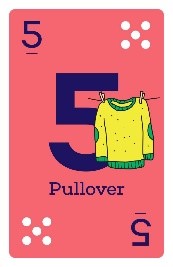 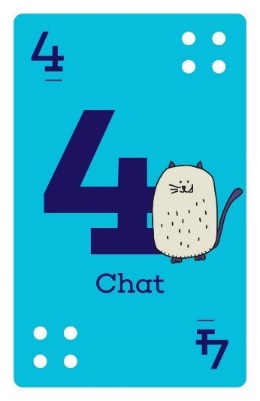 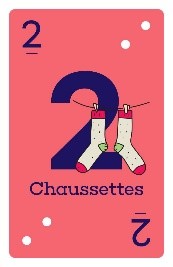 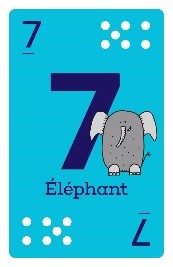 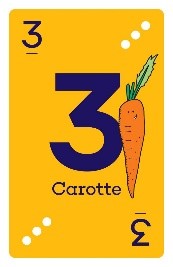 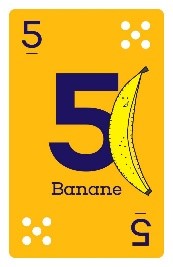 Avez-vous trouvé la règle?
Qui a gagné (on dira gagner la levée)? 

Chacun reprend sa carte, la retourne et la met devant lui. 
Comme ceci quand il a gagné. 
     
4) Comme ceci quand il a perdu
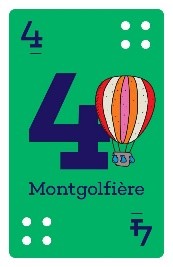 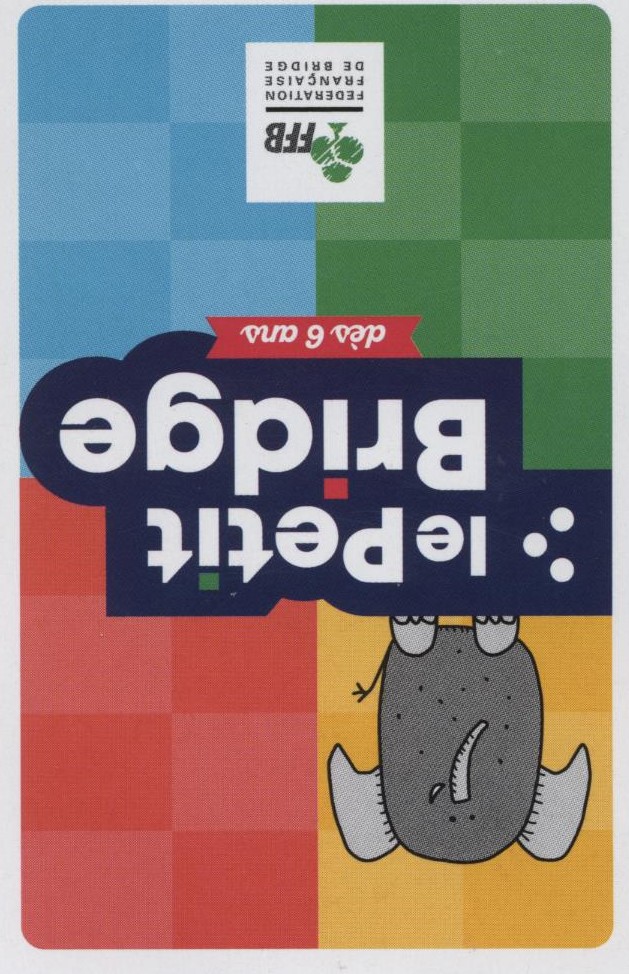 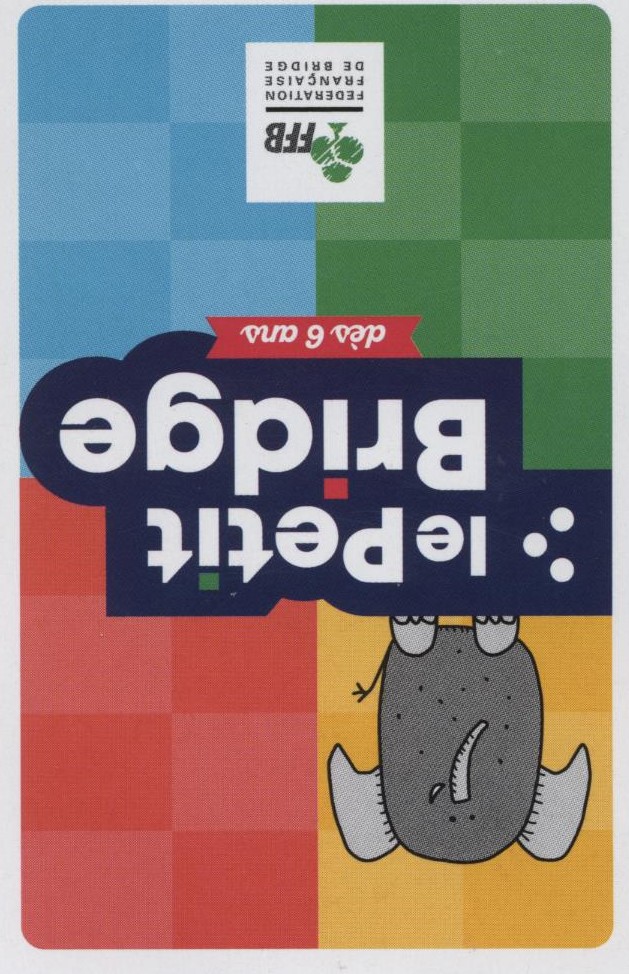 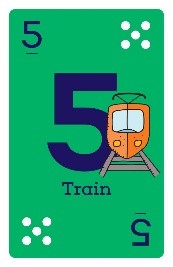 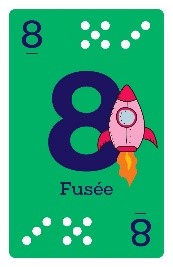 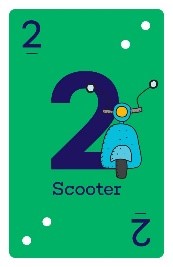 L’équipe Océane/Ewen ayant gagné. Elle mène désormais 1/0. Le gagnant de la partie sera l’équipe ayant remporté le plus de points. 
Le joueur ayant gagné devra rejouer pour le prochain tour.
L’équipe Océane/Ewen mène désormais  2/0
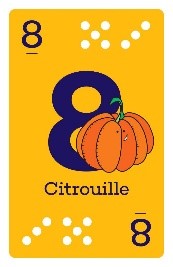 L’endormi
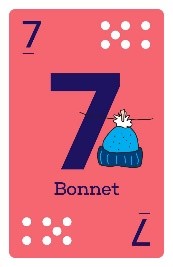 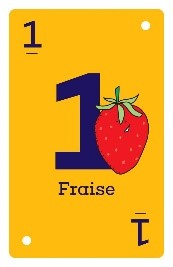 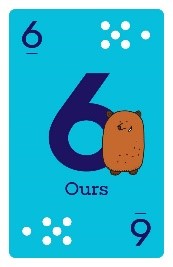 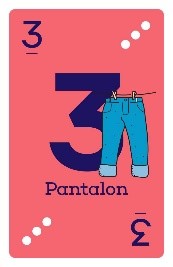 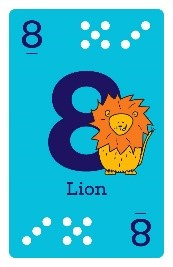 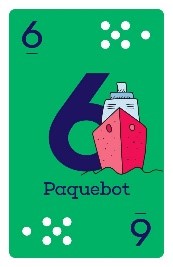 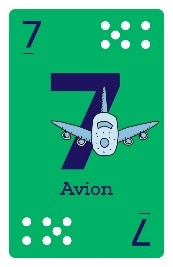 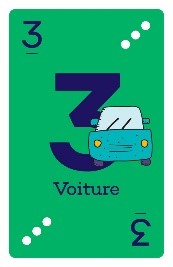 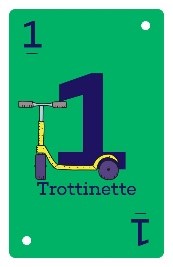 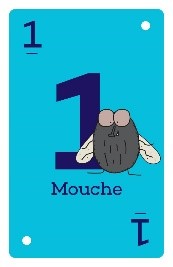 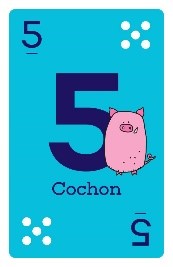 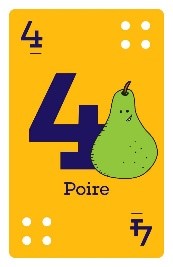 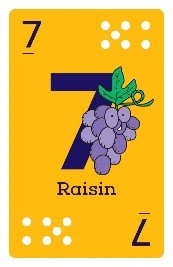 N’ayant pas de carte verte, Ewen doit mettre une carte d’une autre couleur. Il lui est impossible de gagner.
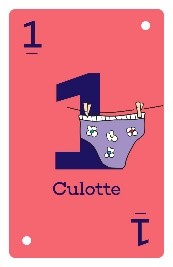 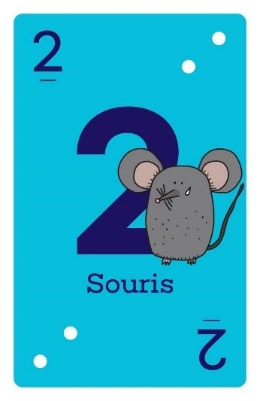 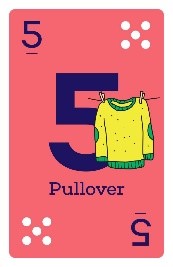 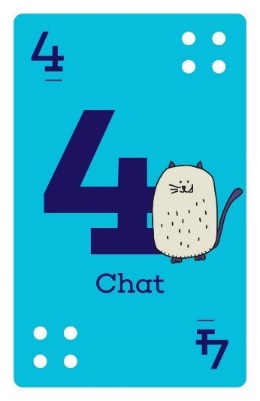 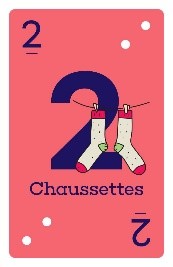 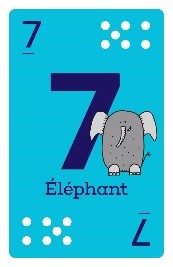 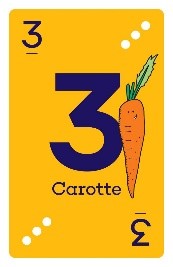 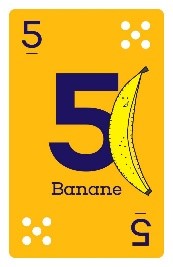 Tu joues le 6 Vert
Une partie complète
Océane a entamé. Noémie est donc l’endormi. Tu occupes la place de Simon (Tu es donc assis en Sud et joue pour Noémie)
Cliquer régulièrement pour voir les actions au fur et à mesure
L’endormi
Noémie (en Nord)
Océane (en Ouest)
sera toujours à  l’entame
Ewen (en Est)
Simon (en Sud)
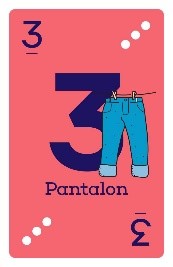 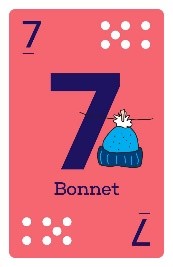 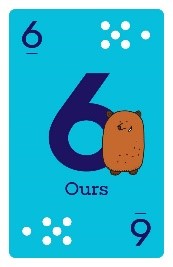 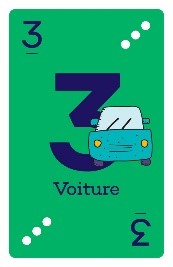 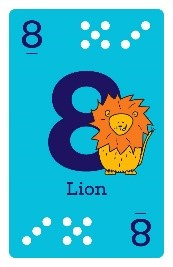 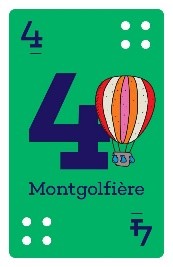 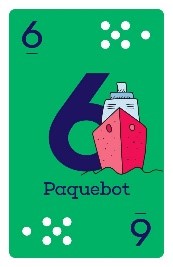 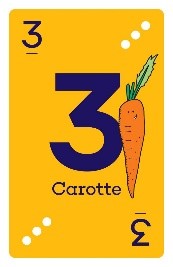 L’endormi
Océane a distribué donc entame …
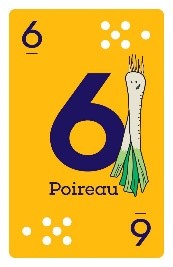 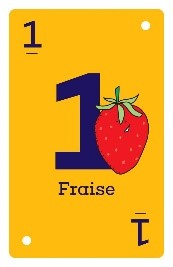 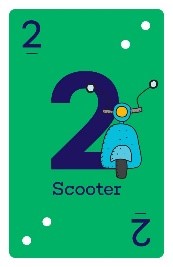 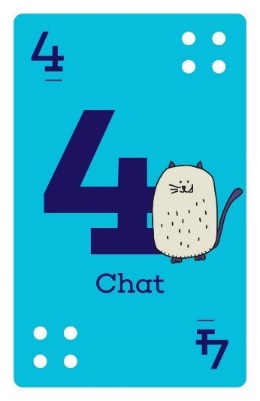 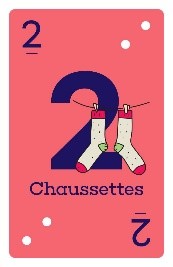 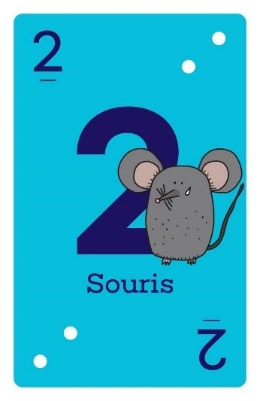 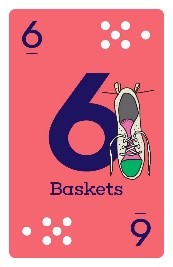 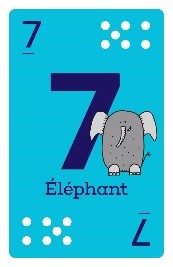 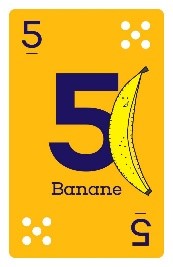 Océane/Ewen       0
Noémie/Simon     1
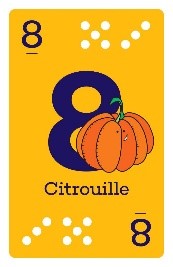 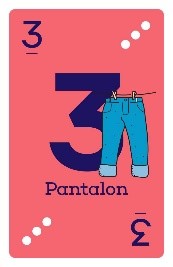 L’endormi
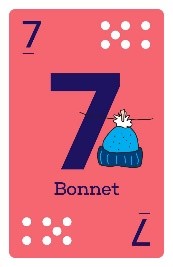 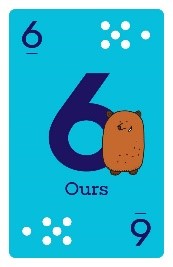 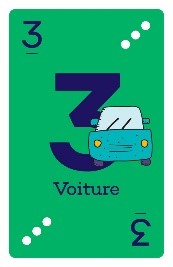 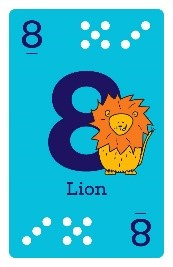 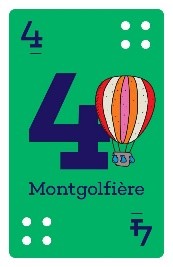 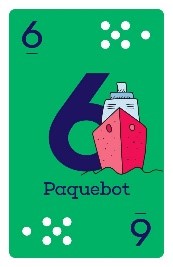 Sud joue le 2 Bleu
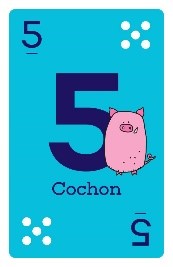 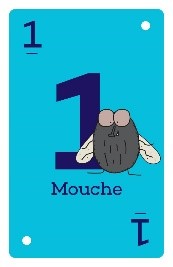 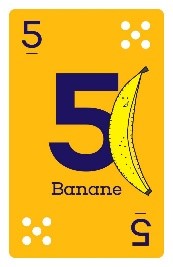 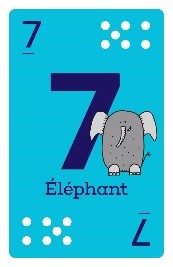 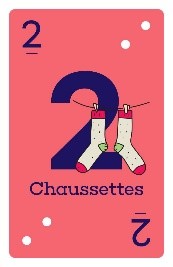 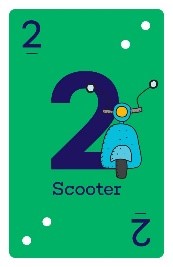 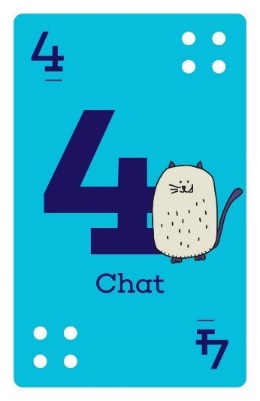 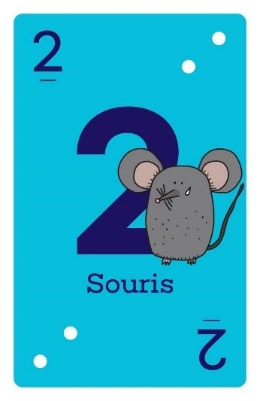 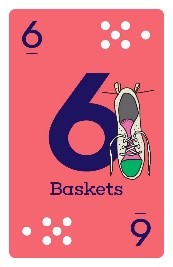 Océane/Ewen       0
Noémie/Simon     2
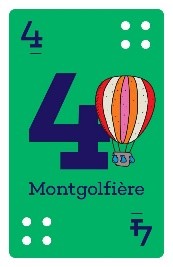 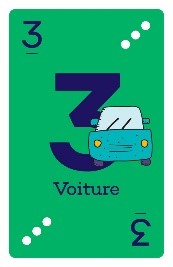 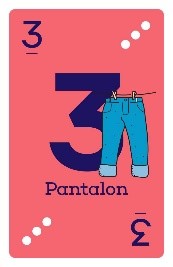 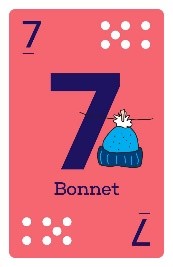 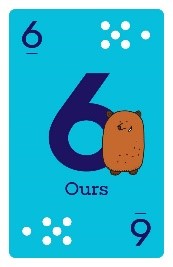 L’endormi
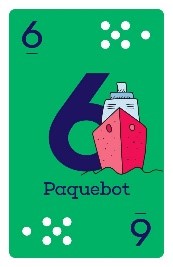 Simon Demande à Nord de mettre le 6 Bleu
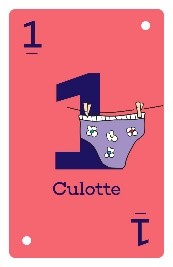 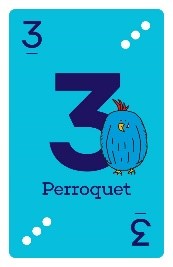 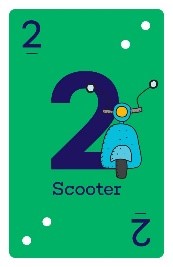 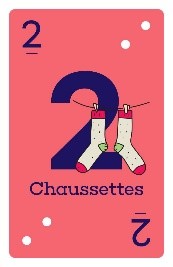 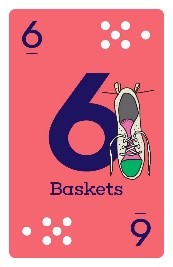 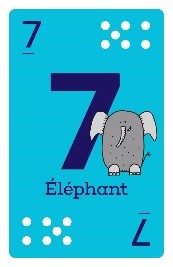 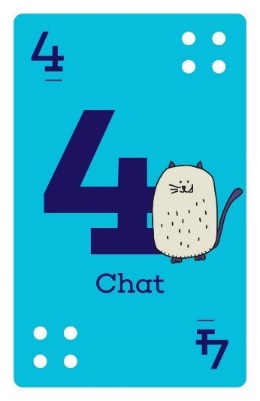 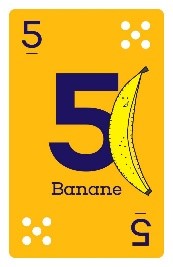 Océane/Ewen       0
Noémie/Simon     3
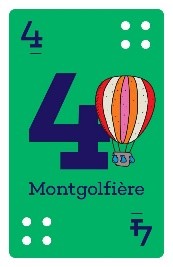 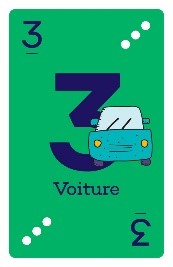 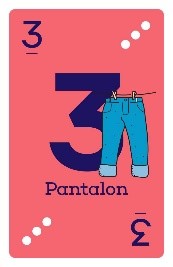 L’endormi
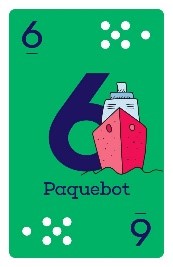 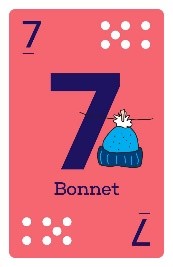 Simon joue le 4 Bleu
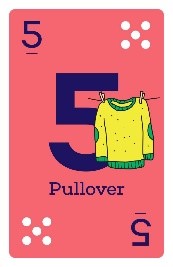 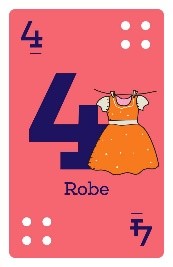 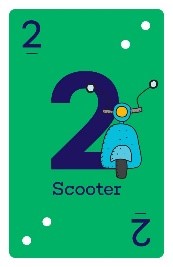 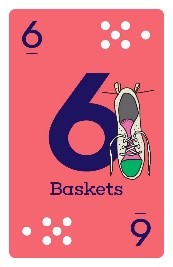 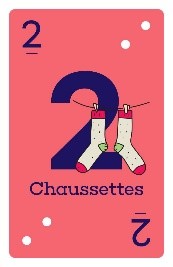 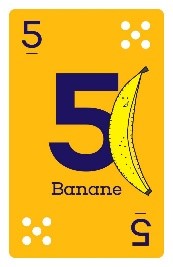 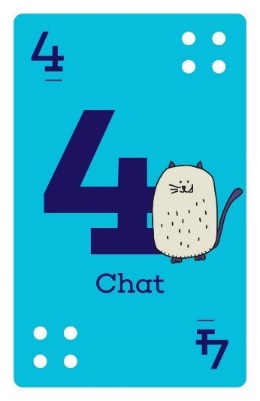 Océane/Ewen       0
Noémie/Simon     4
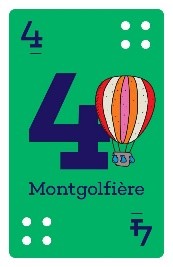 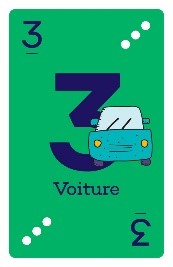 L’endormi
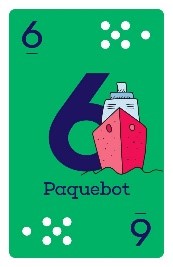 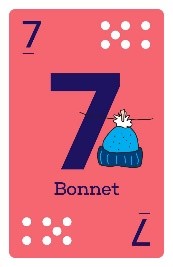 Simon joue le 2 Rouge
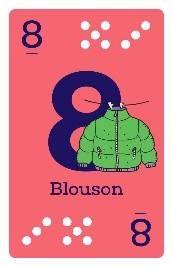 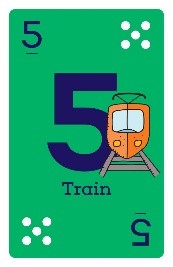 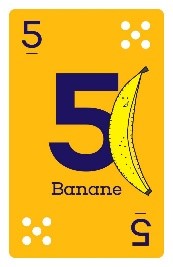 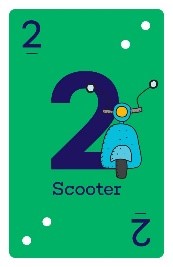 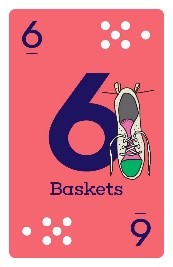 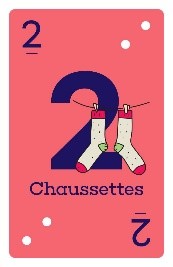 Océane/Ewen       1
Noémie/Simon     4
L’endormi
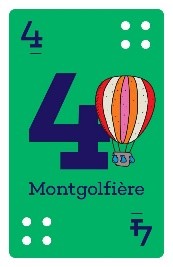 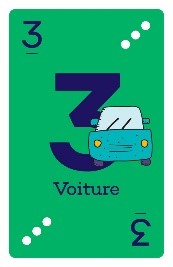 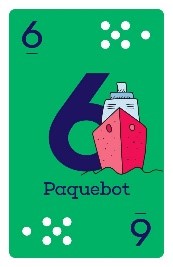 Ewen joue le 8 Vert
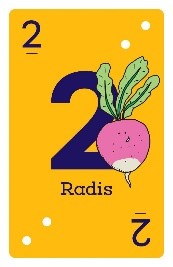 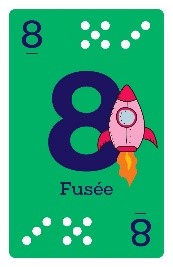 Océane/Ewen       2
Noémie/Simon     4
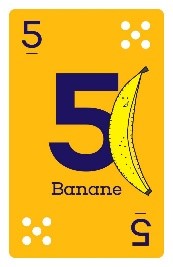 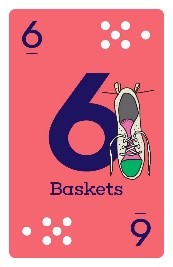 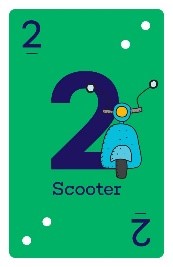 L’endormi
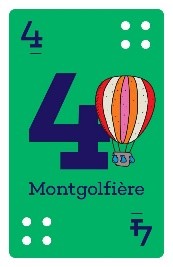 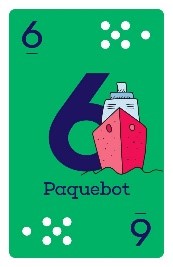 Ewen joue le 7 Vert
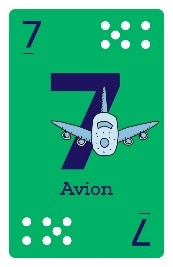 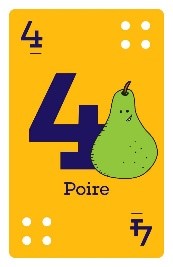 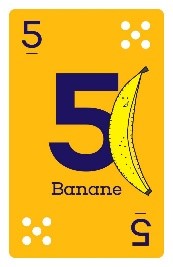 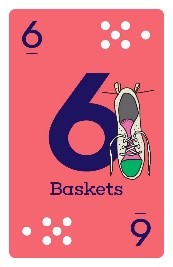 Océane/Ewen       3
Noémie/Simon     4
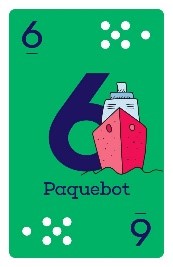 L’endormi
Ewen joue le 1 Vert
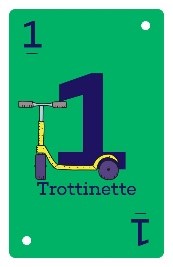 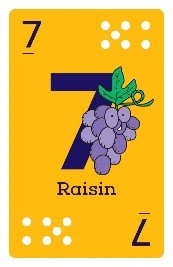 Score final : 
Océane/Ewen       3
Noémie/Simon     5
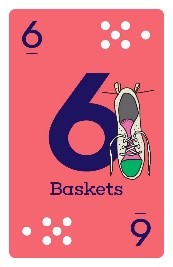 Quelques compléments
Afin que chacun distribue, soit l’endormi une fois, il suffira de faire quatre parties. Pour chacune d’entre elles on note le résultat. Le vainqueur final sera l’équipe ayant cumulé le maximum de points.

Exemple :
Peut-on jouer à trois?
Oui. Il suffit tout simplement de faire comme ceci :
Partie 1 :   Joueur 1 distribue, il joue avec le joueur 3. Le Joueur 2 joue avec l’endormi.

Partie 2 :  Joueur 2 distribue, il joue avec le joueur 1. Le Joueur 3 joue avec l’endormi.

Partie 3 :  Joueur 3 distribue, il joue avec le joueur 2. Le Joueur 1 joue avec l’endormi.

Pour chacune des parties, chaque joueur empoche les points de son équipe.

Exemple :
Peut-on jouer à Deux?
Oui. Il suffit tout simplement de faire comme ceci :

Chaque joueur joue avec un endormi.
Exemple : 

J1 distribue et entame.
J2 étale son jeu. J4 joue pour lui.
J3 étale son jeu. J1 joue pour lui. A partir de là, J1 et J4 joent avec deux jeux.
Une seconde possibilité :

On utilise la technique de la manille découverte.
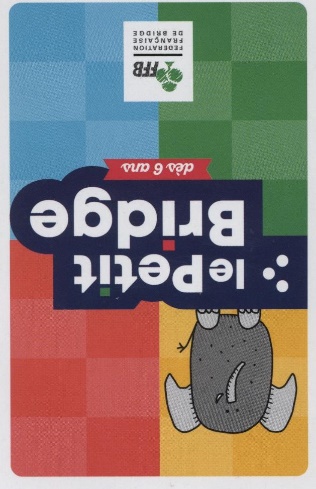 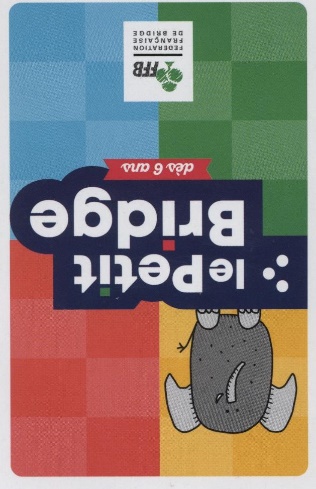 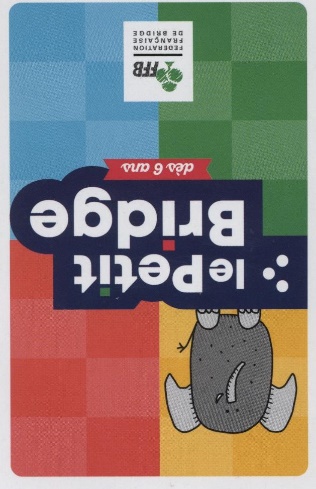 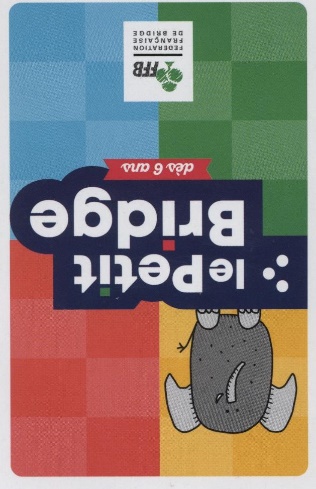 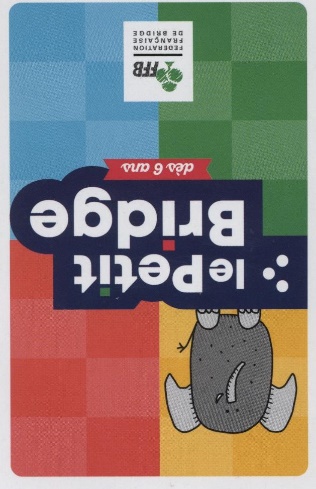 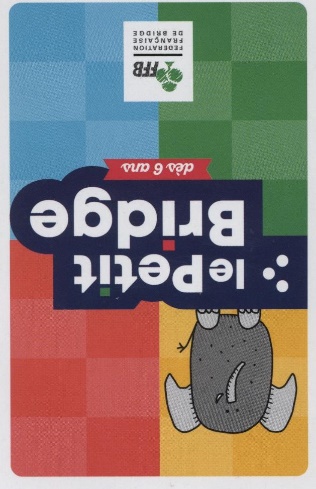 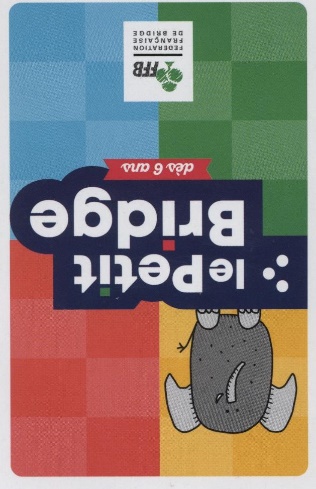 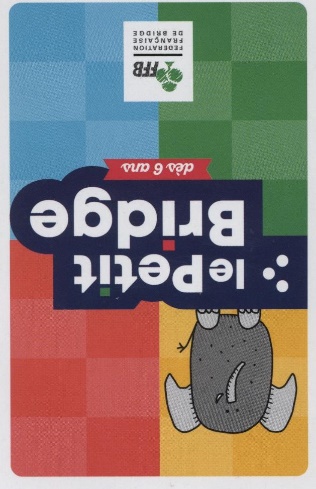 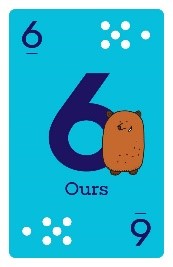 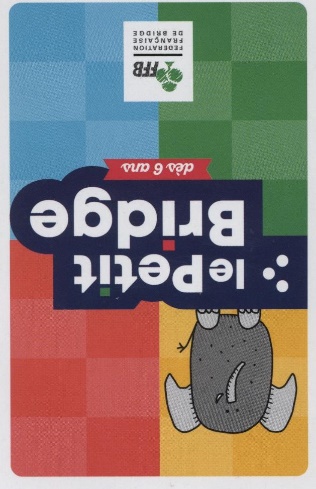 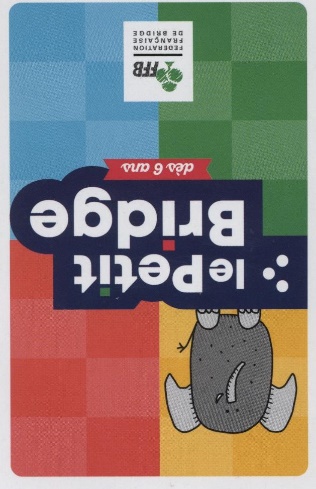 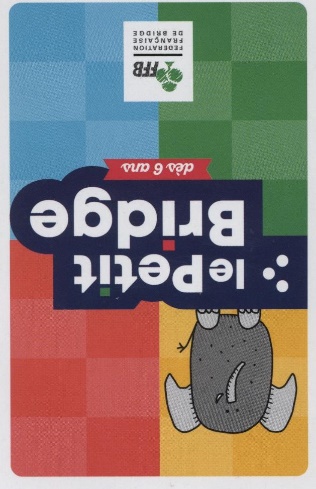 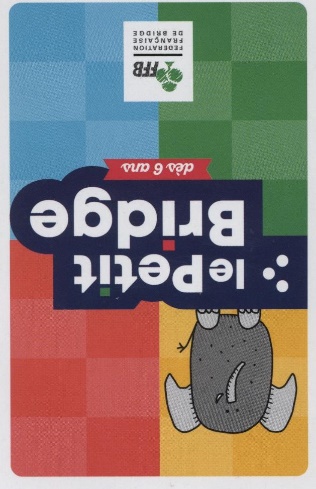 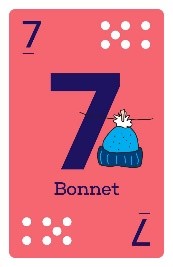 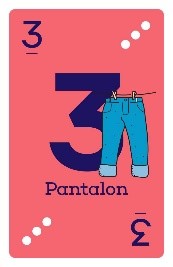 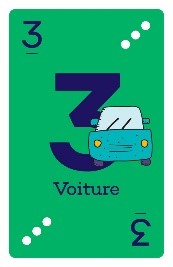 Océane
Un des joueurs distribue les cartes. Ici, Océane a cette chance.
Joueur 2
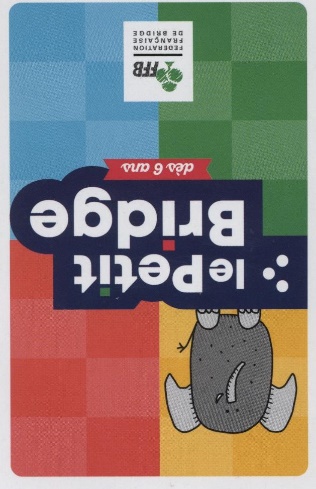 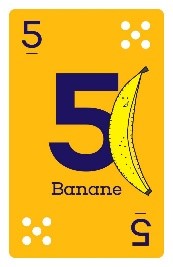 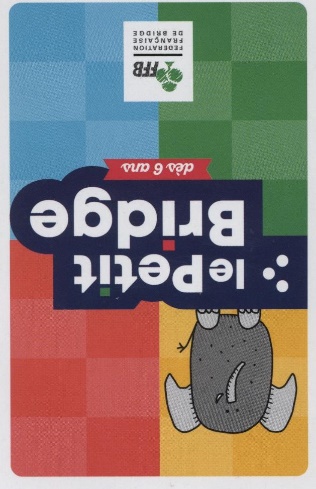 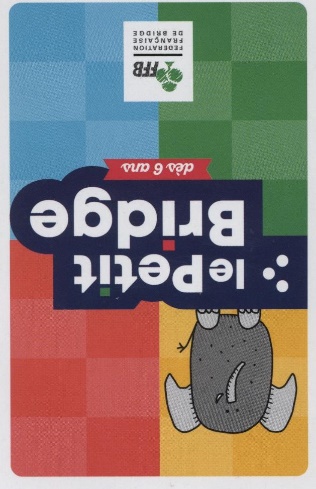 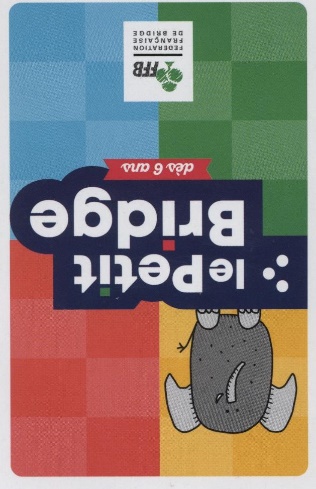 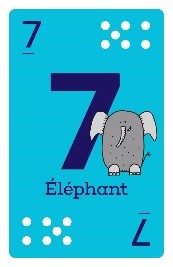 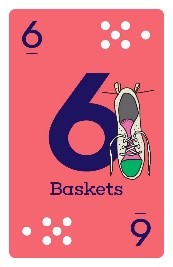 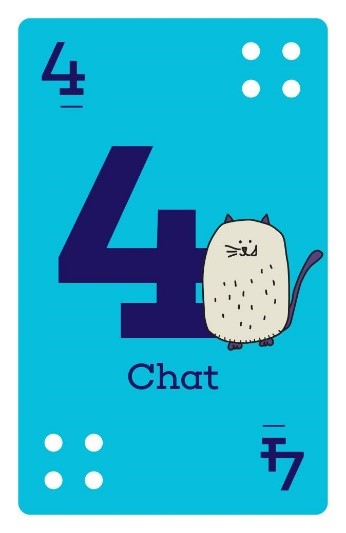 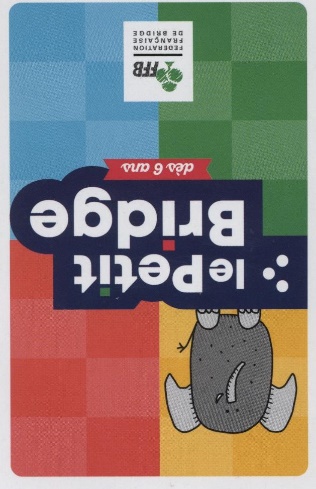 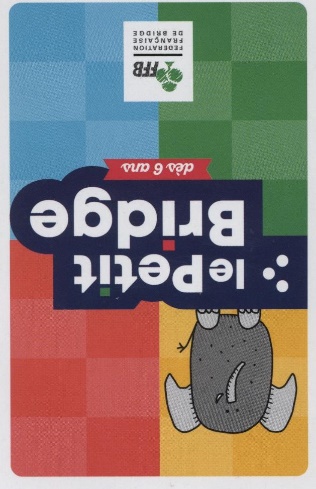 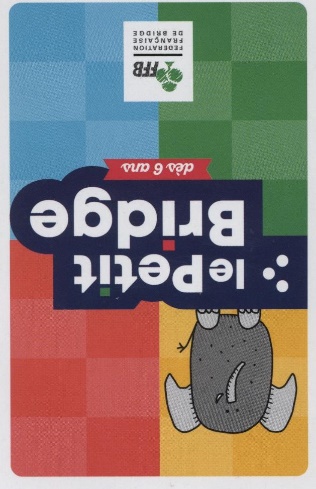 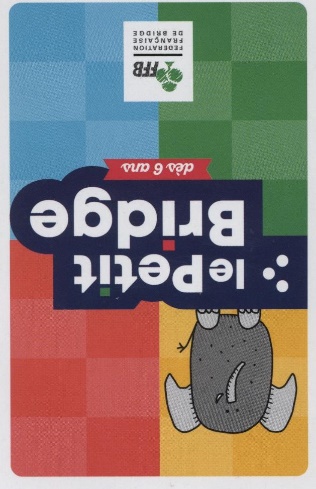 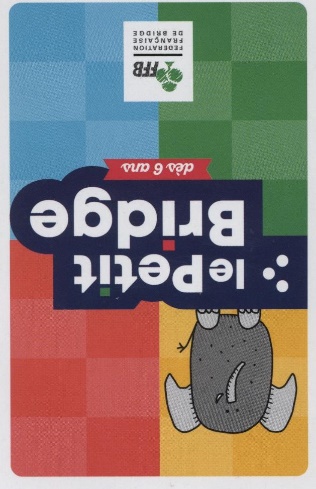 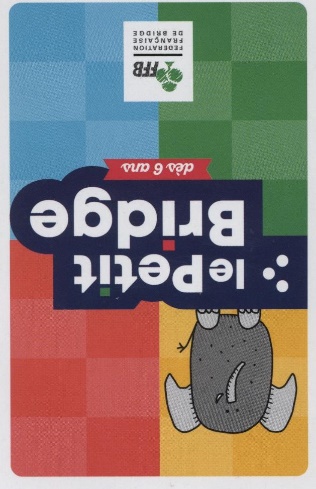 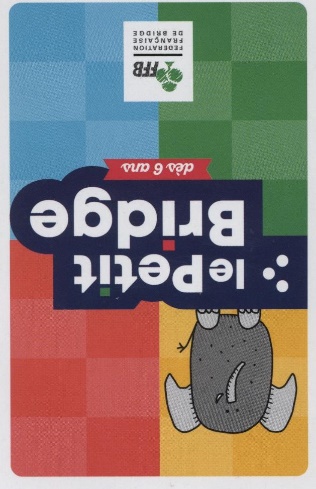 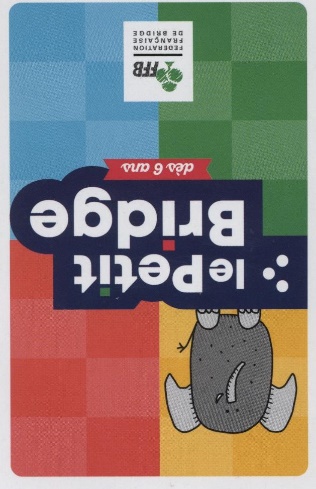 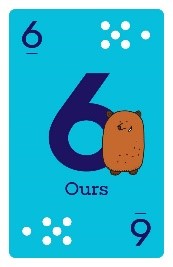 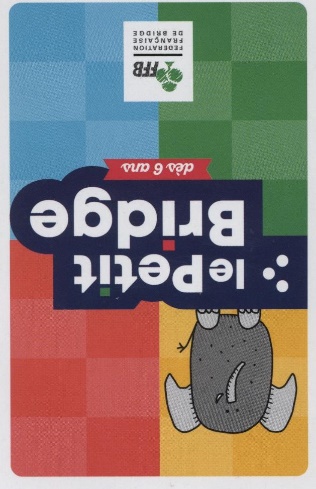 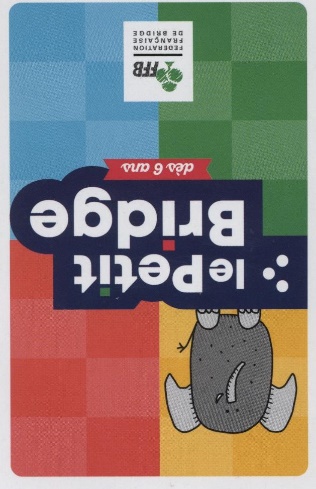 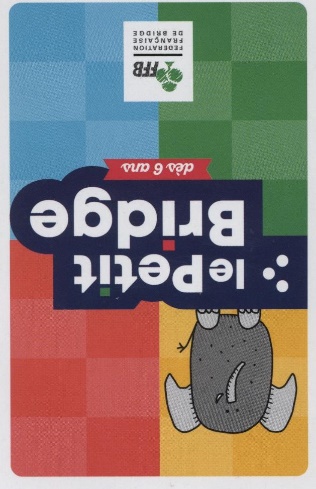 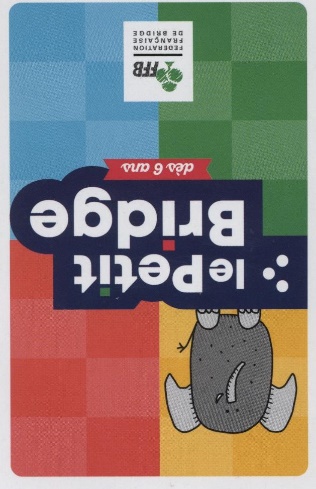 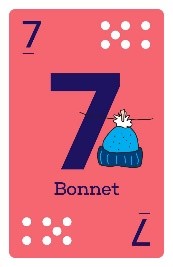 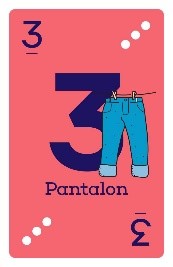 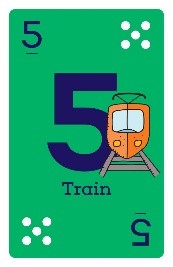 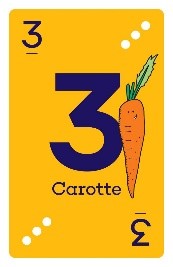 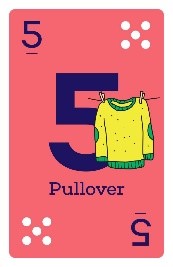 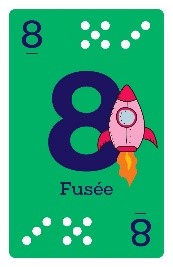 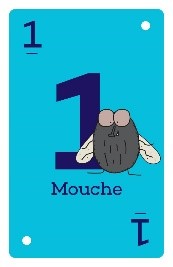 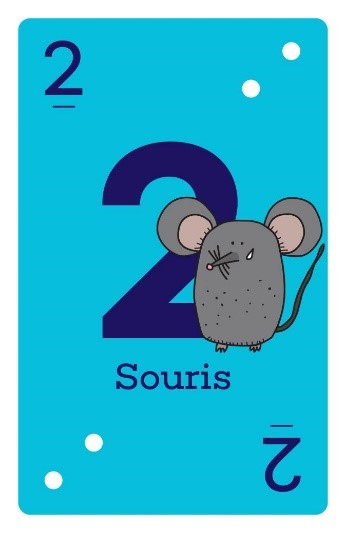 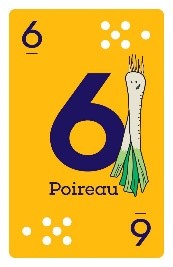 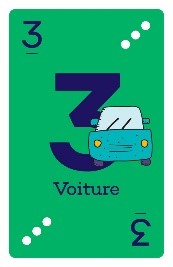 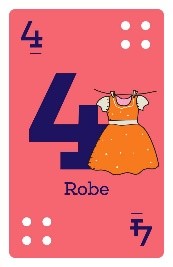 Océane
Que voit le joueur 1?

Ses huit cartes qu’il a en main.
Quatre des huit cartes étalées devant lui.
Quatre des huit cartes étalées devant son adversaire.
Joueur 2
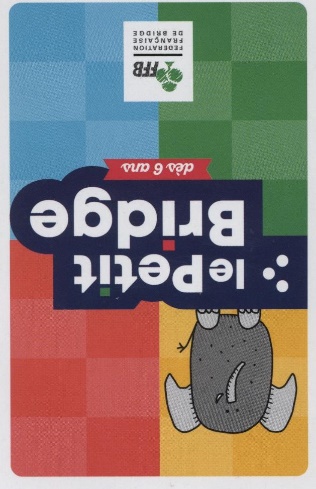 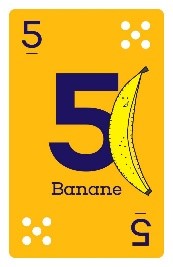 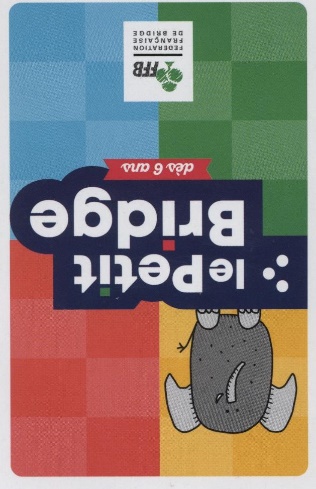 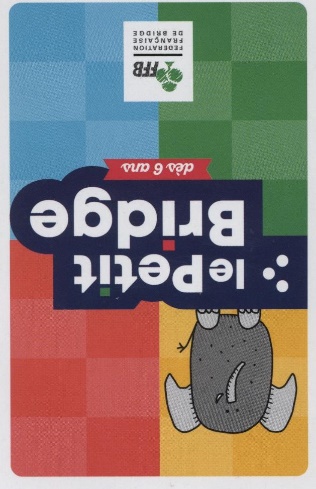 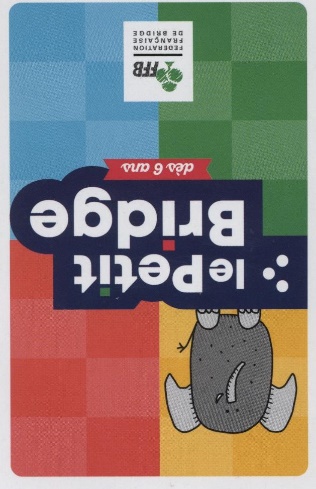 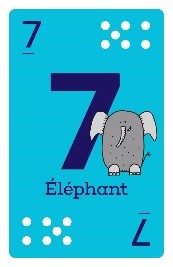 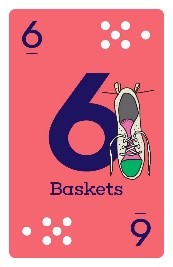 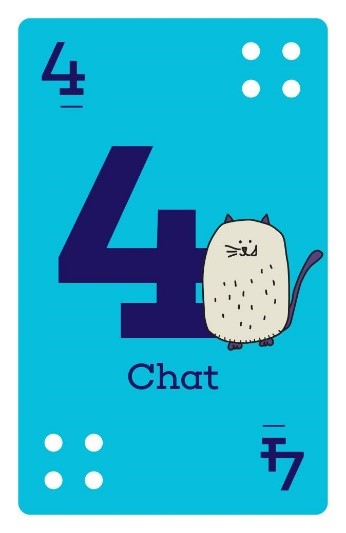 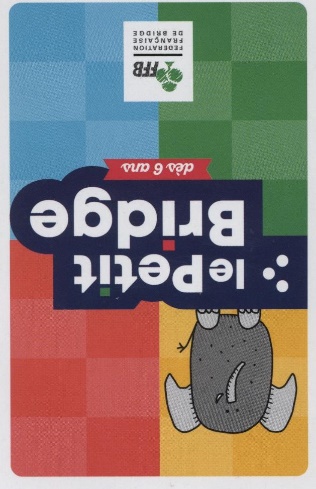 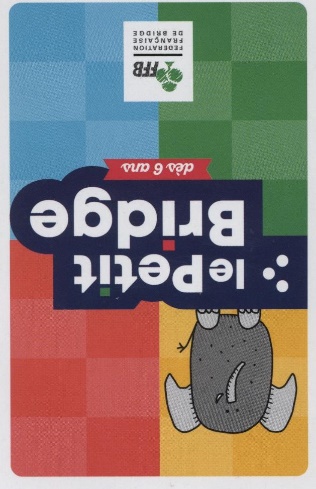 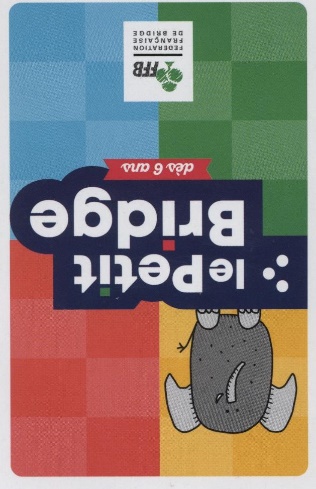 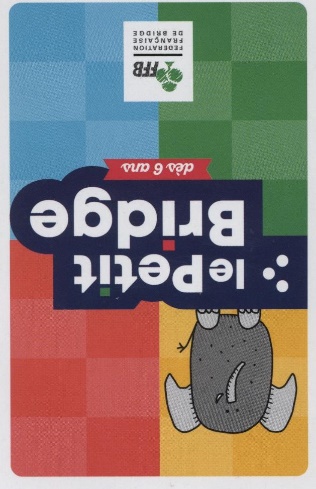 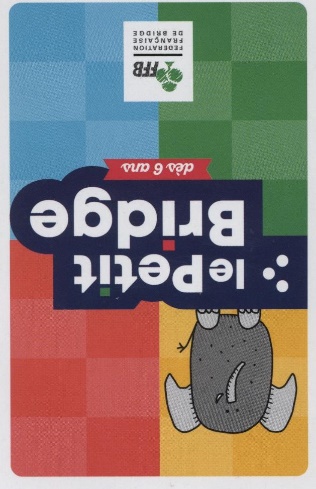 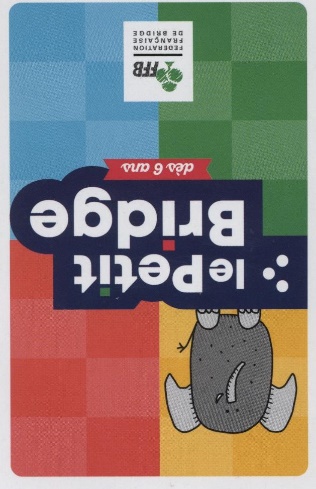 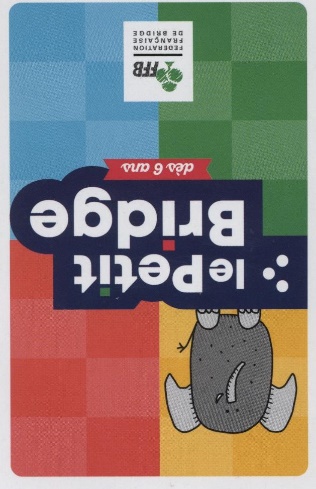 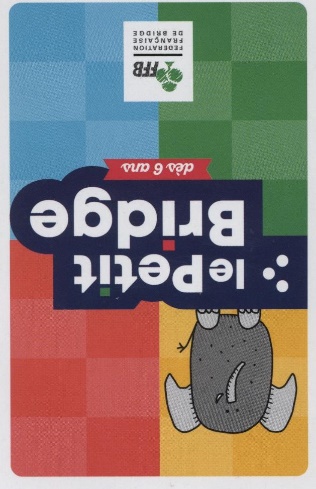 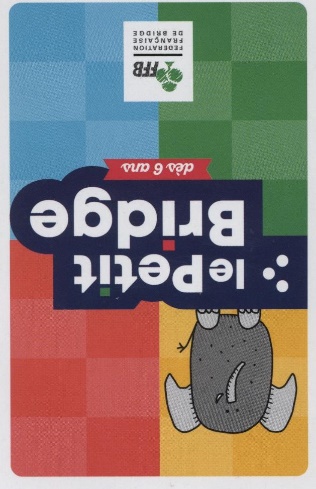 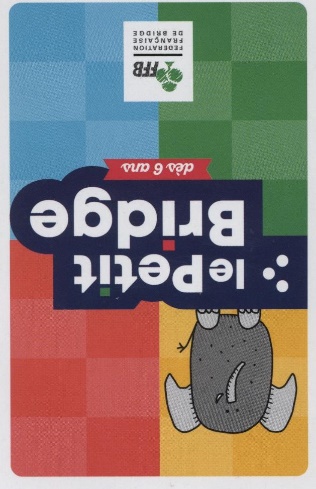 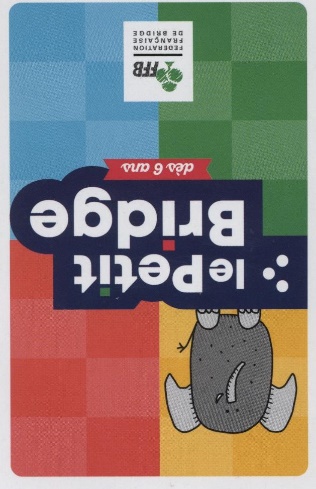 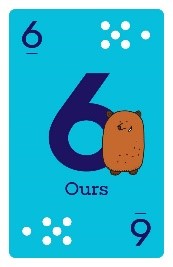 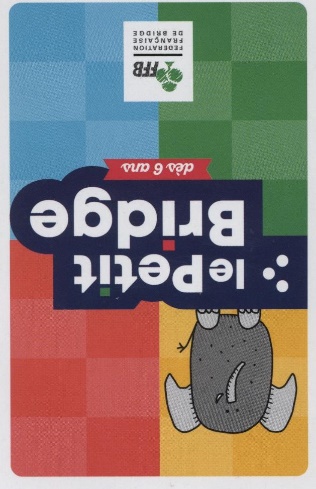 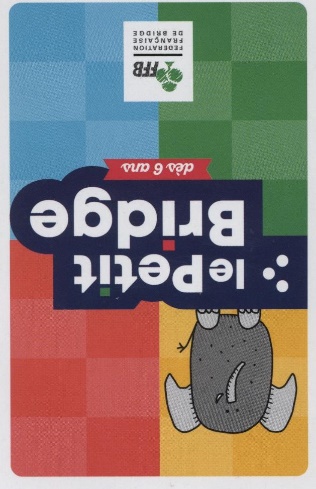 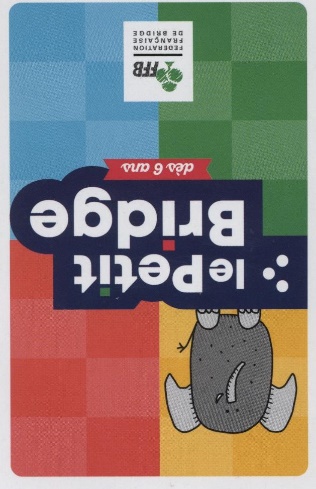 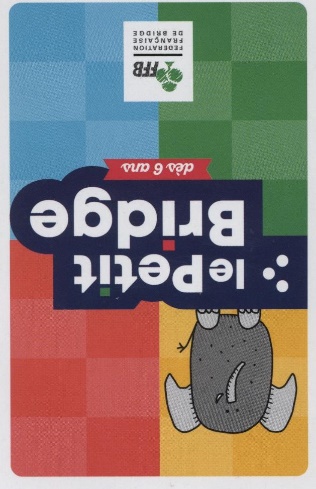 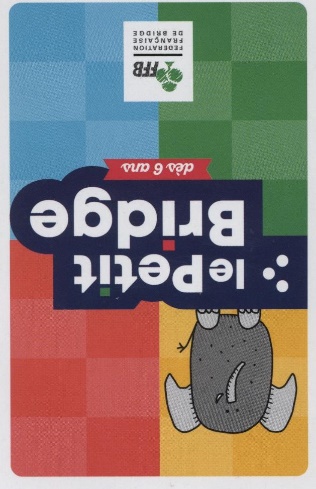 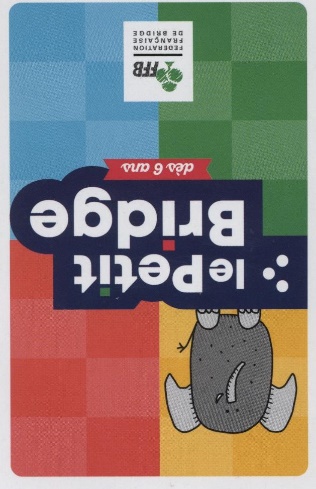 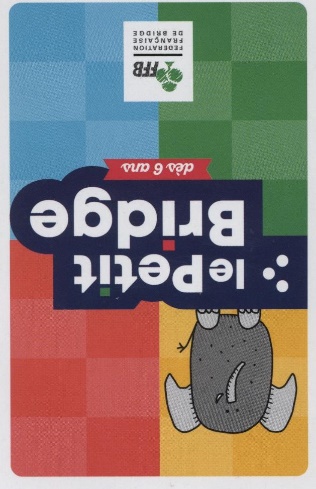 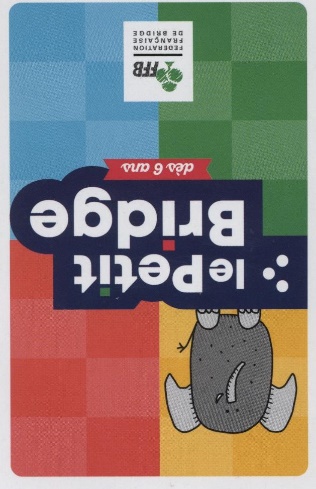 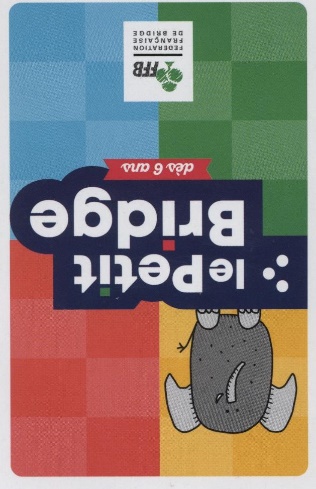 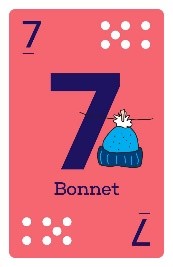 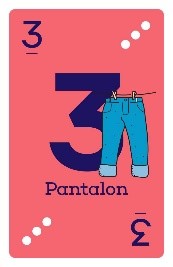 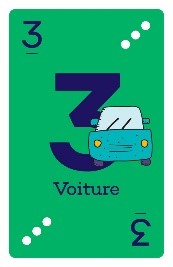 Océane
Que voit le joueur 2?

Ses huit cartes qu’il a en main.
Quatre des huit cartes étalées devant lui.
Quatre des huit cartes étalées devant son adversaire.
Joueur 2
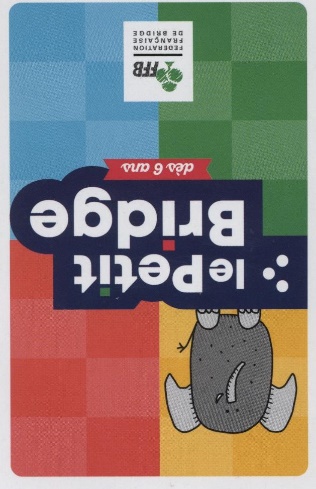 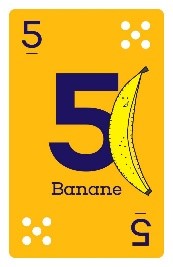 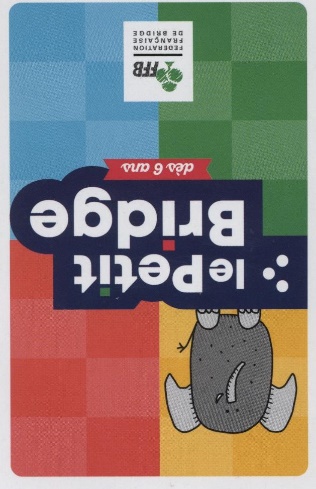 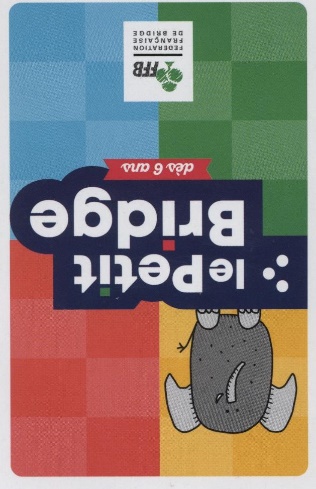 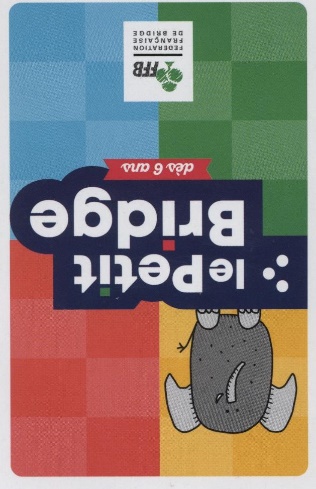 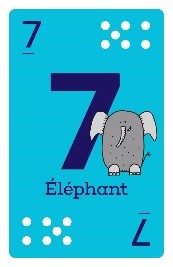 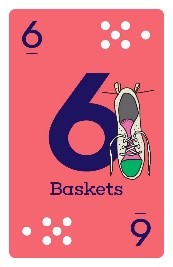 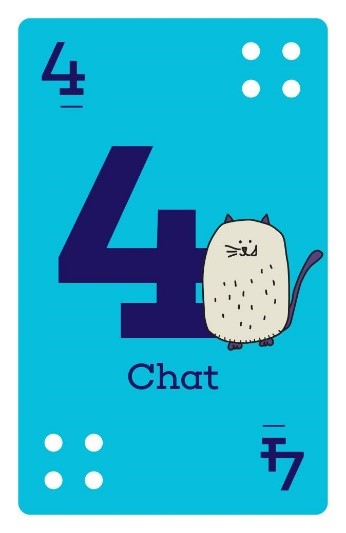 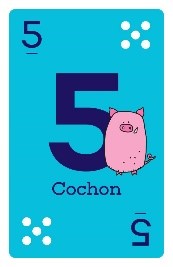 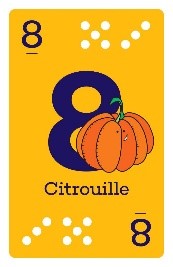 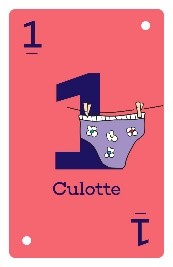 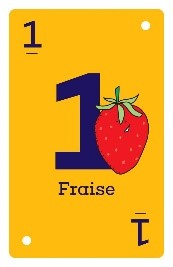 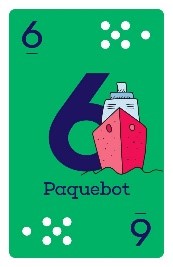 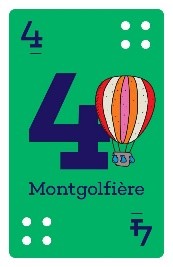 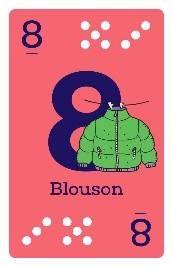 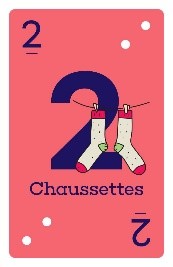 Au début du jeu, il y a donc huit cartes cachées. Chacune de ces cartes sera accessible et vue dès que la carte située au-dessus aura été jouée.


Océane a entamé, il lui revient de jouer. Comme précédemment, on doit jouer la couleur demandée faute de quoi on doit défausser. Cette fois seize points sont en jeu.

Exemple :
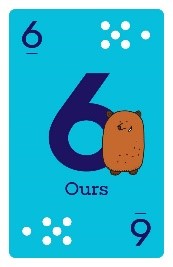 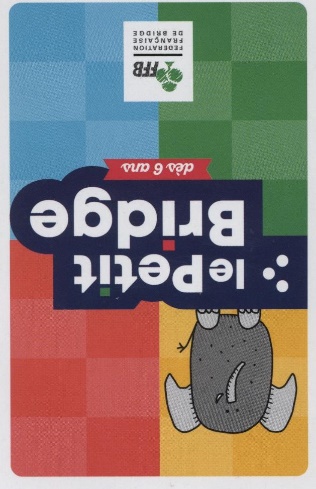 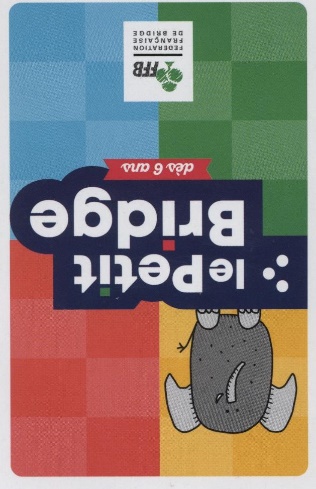 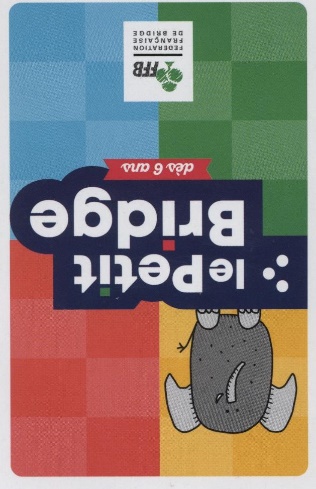 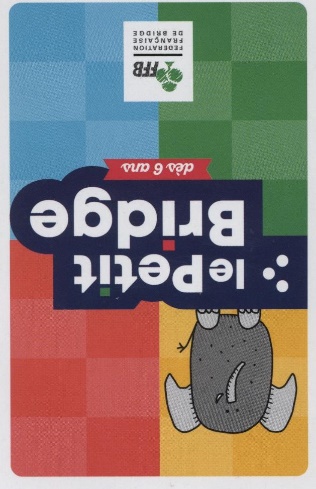 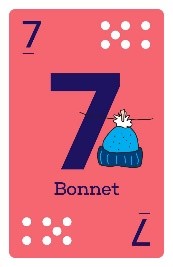 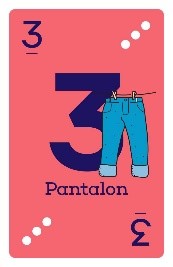 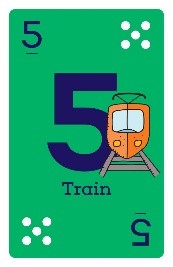 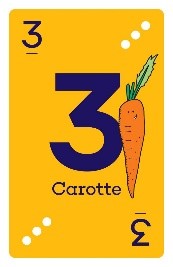 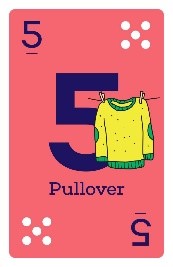 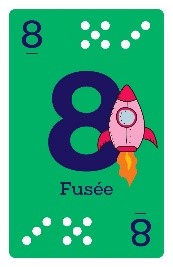 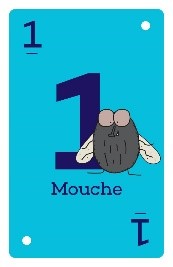 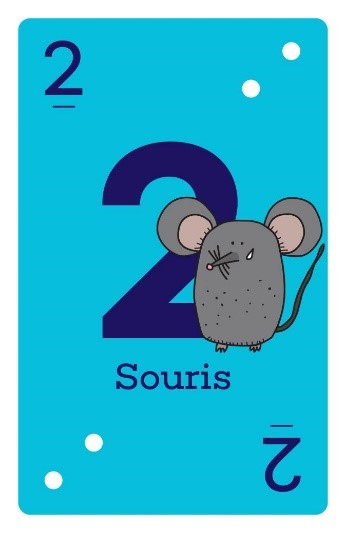 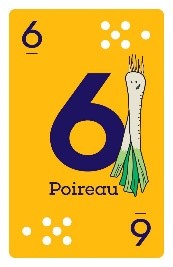 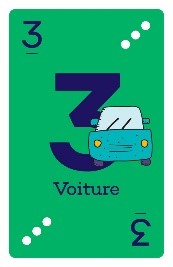 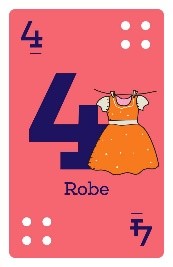 Océane
Océane     0

Joueur 2    1
Joueur 2
Et ainsi de suite!!
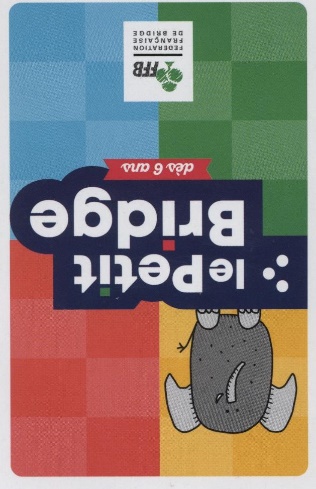 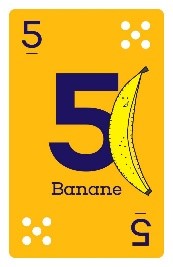 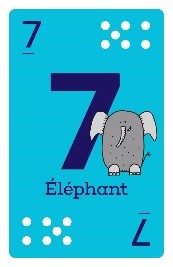 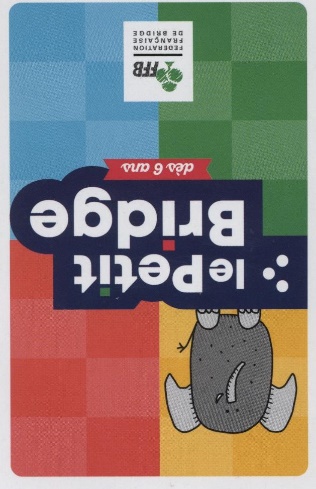 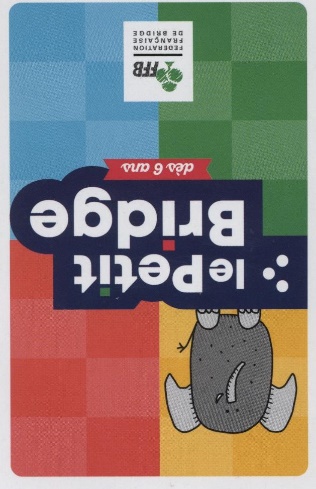 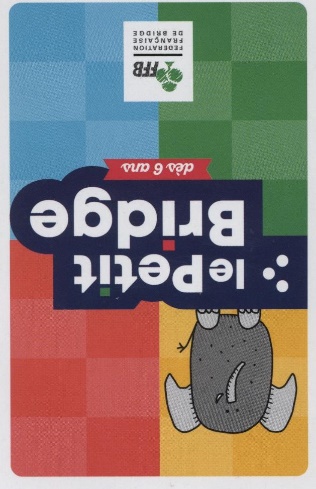 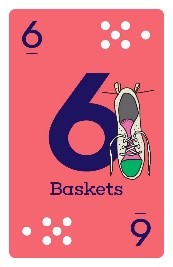 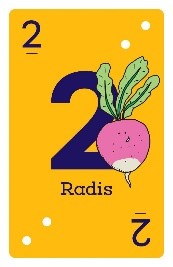 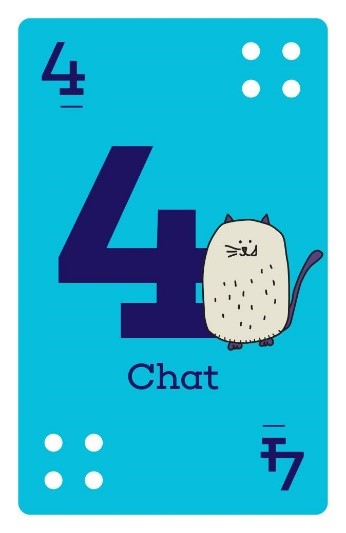 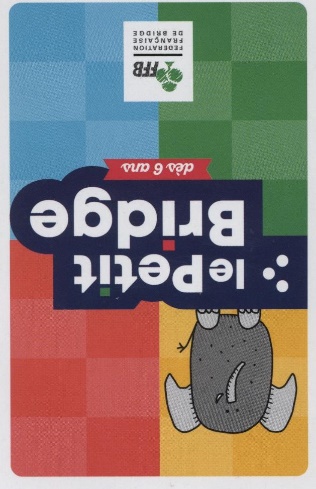 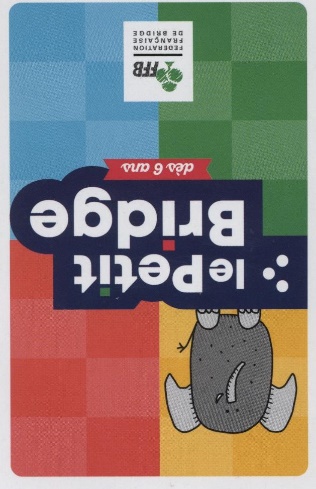 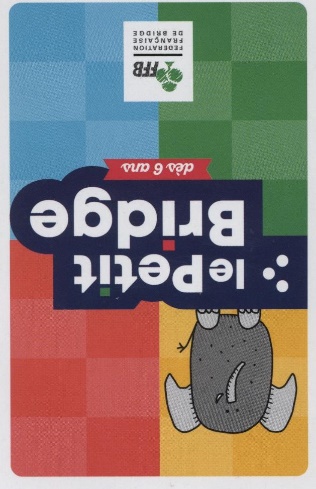 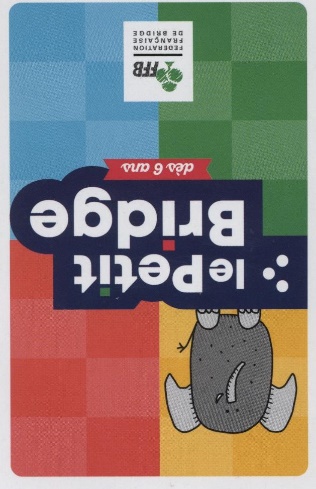 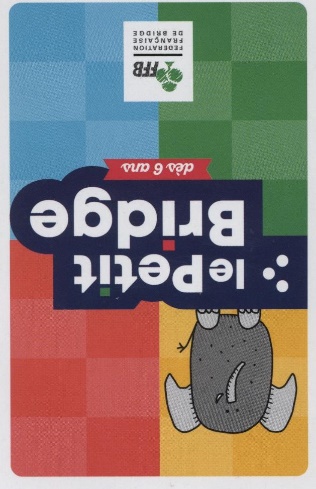 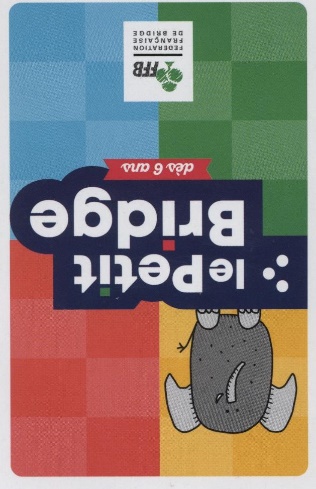 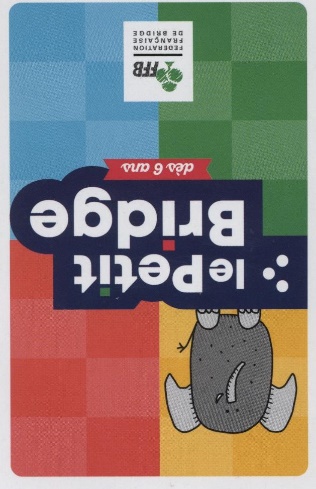 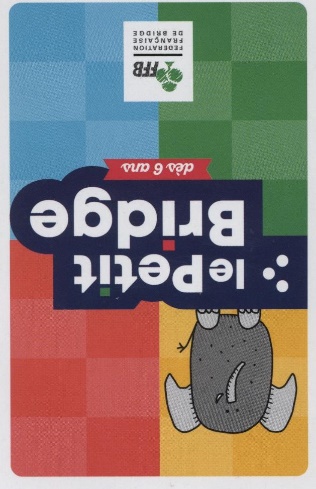 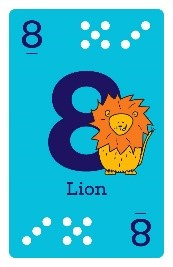